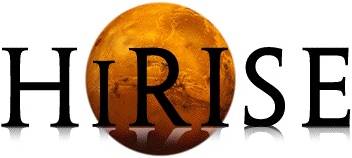 Falling to Pieces: Fractures, Blockfalls and 
Avalanches at the North Pole of Mars
S. Byrne, P. Russell, A. Pathare, P. Becerra, J. Molaro, S. Mattson and M.T. Mellon
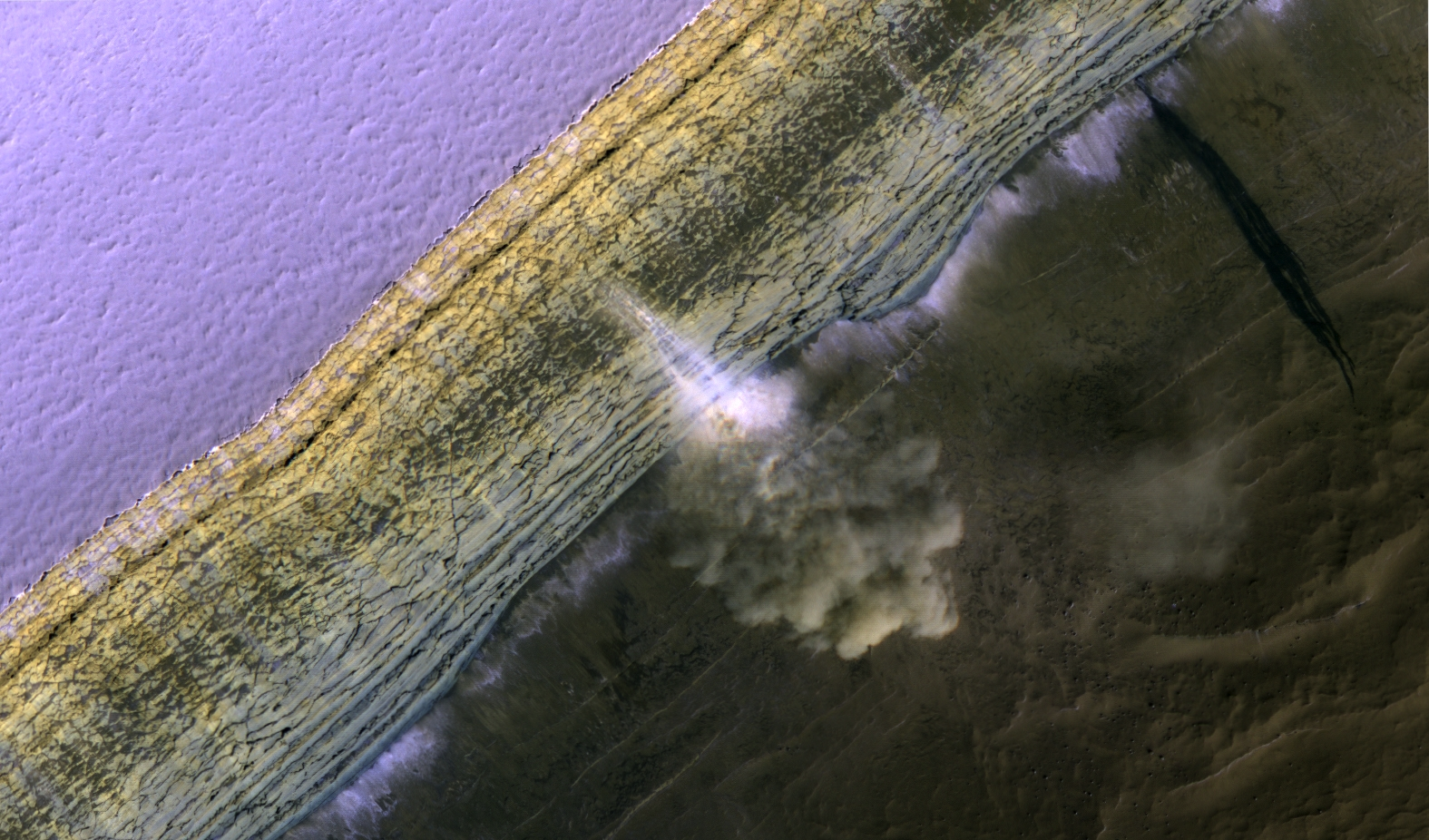 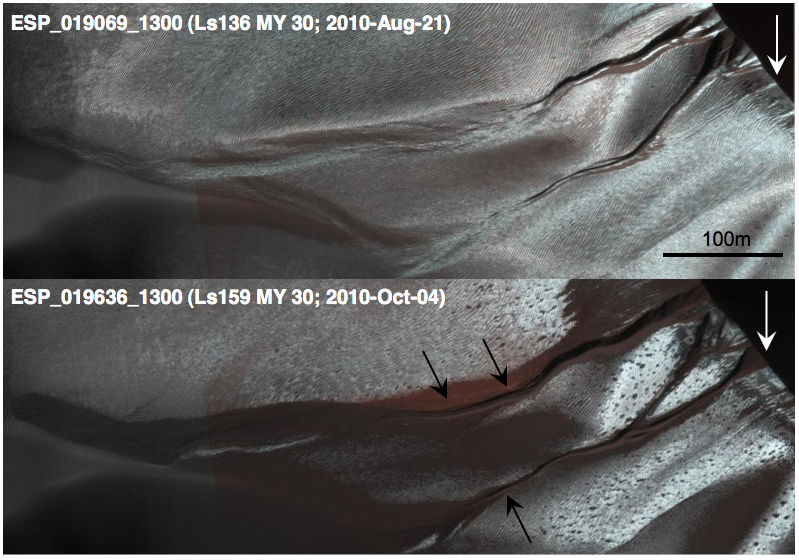 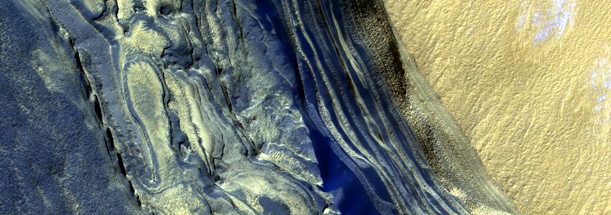 106
105
108
107
104
103
102
100
101
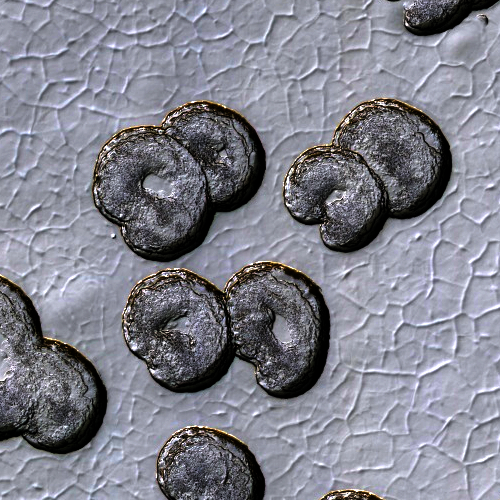 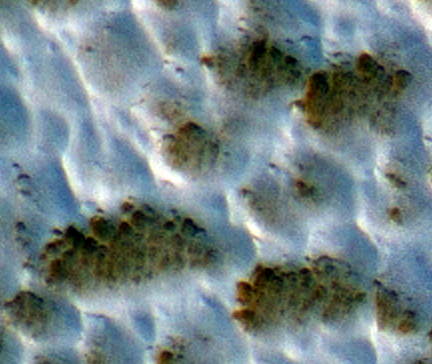 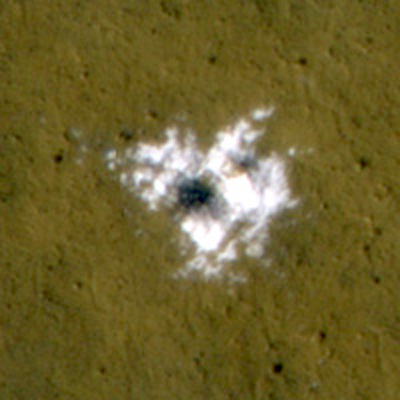 Interannual variability of the current climate
Recent climatic variations
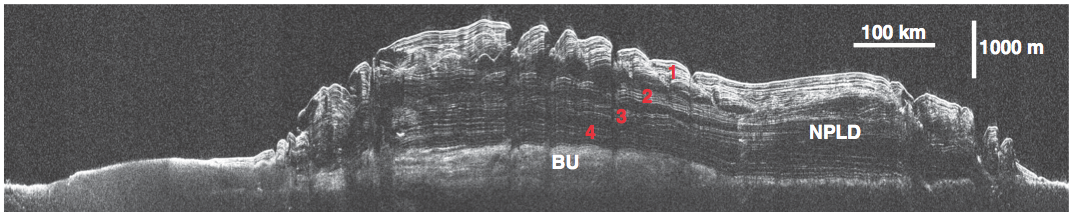 Phillips et al., 2008
1.1 million km3
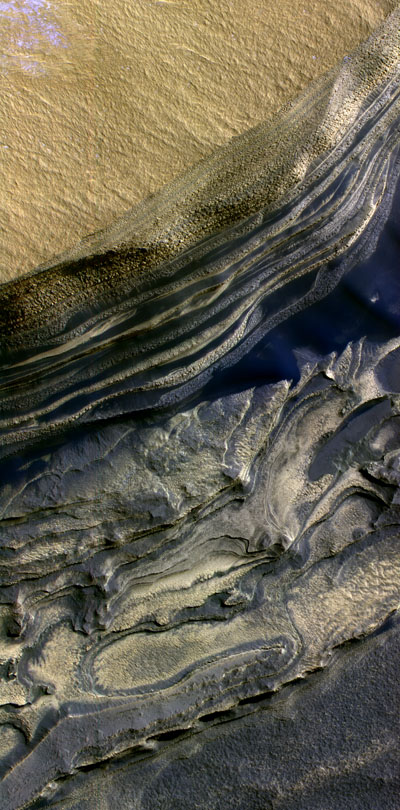 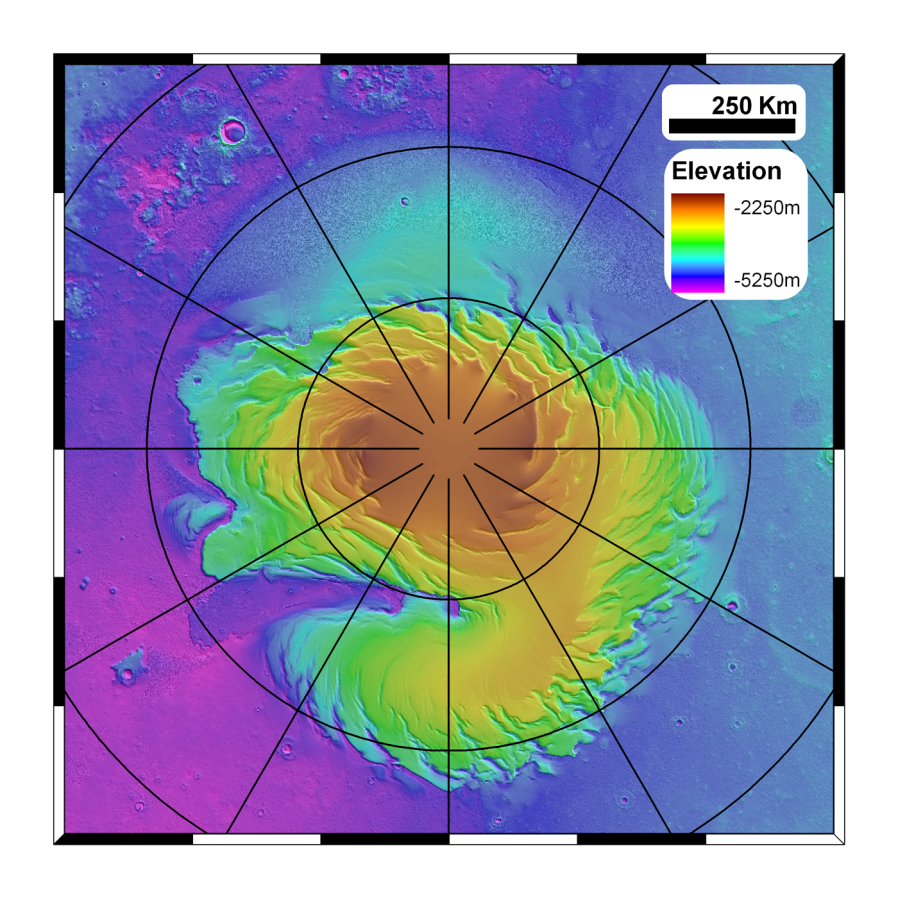 2km of layered water ice (<5% dust)
Basal unit rich in sand
~20% of the size of the Greenland ice-sheet
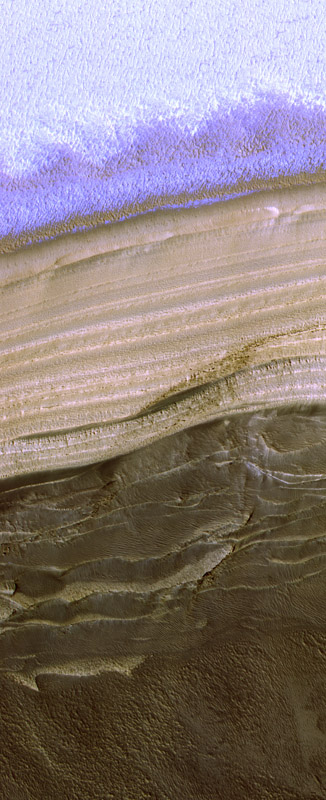 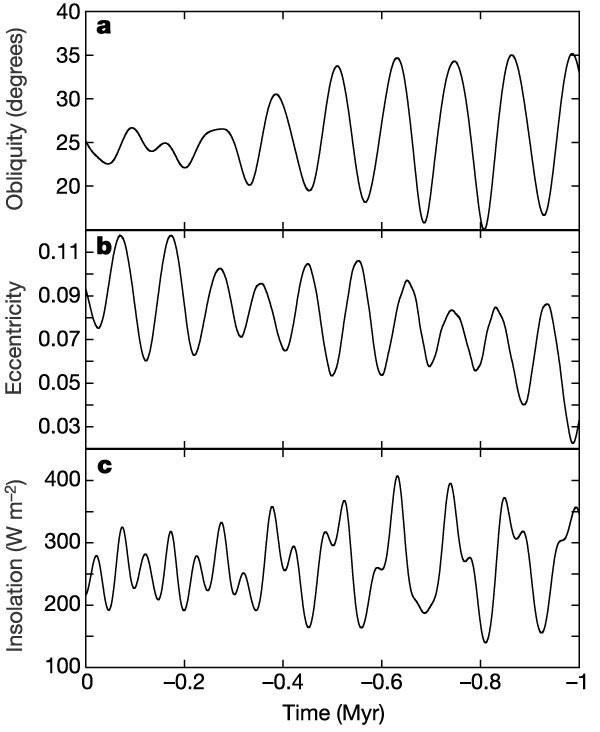 Laskar et al., 2002
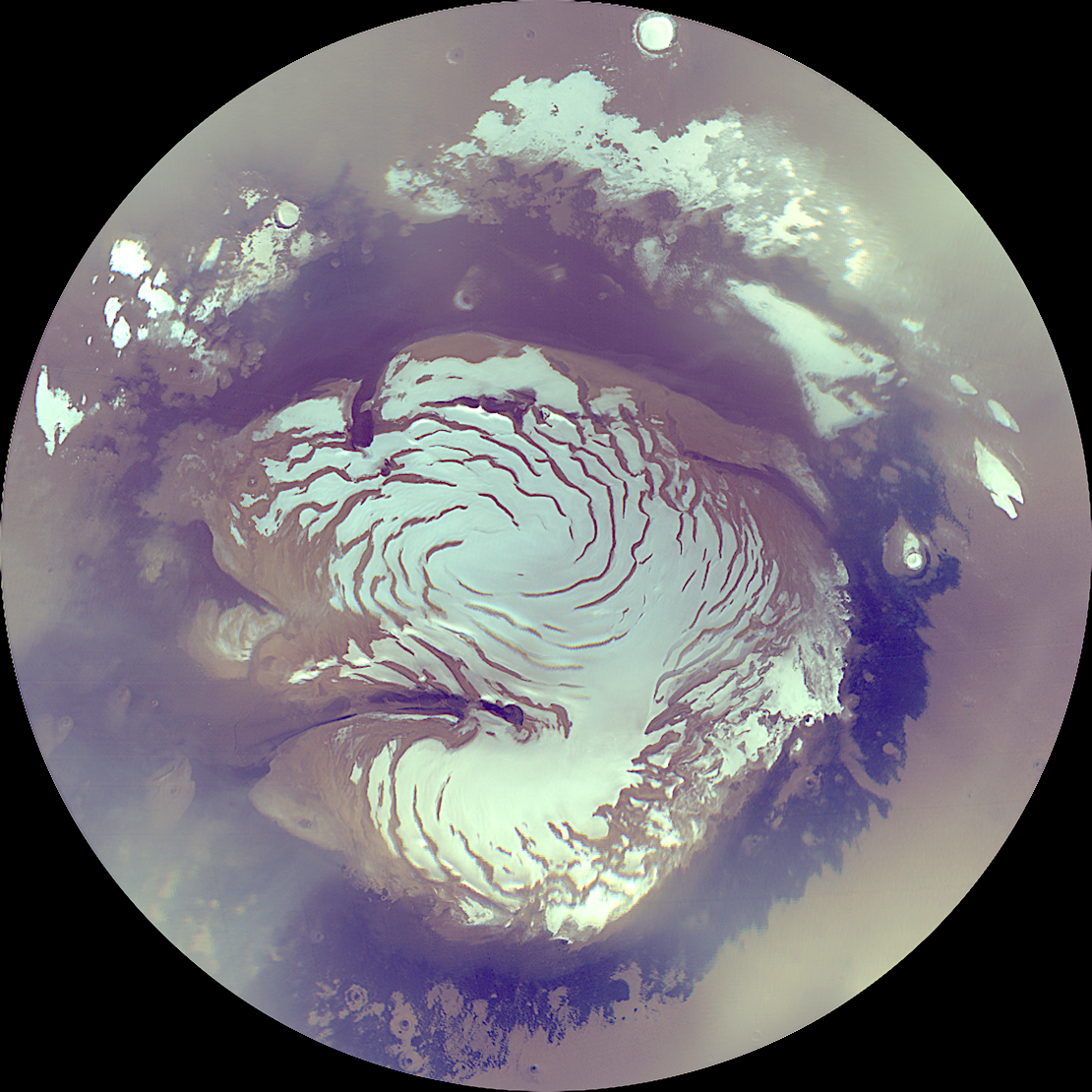 Layers exposed by gently sloping troughs
Thick lag deposits that slump downslope
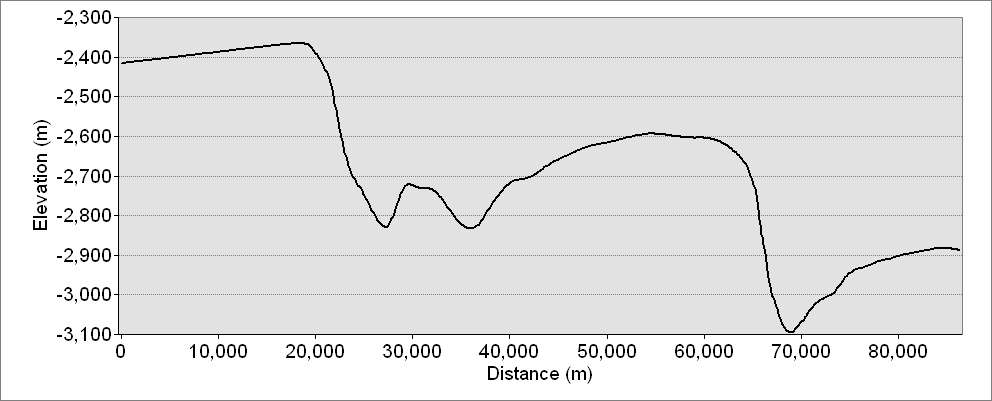 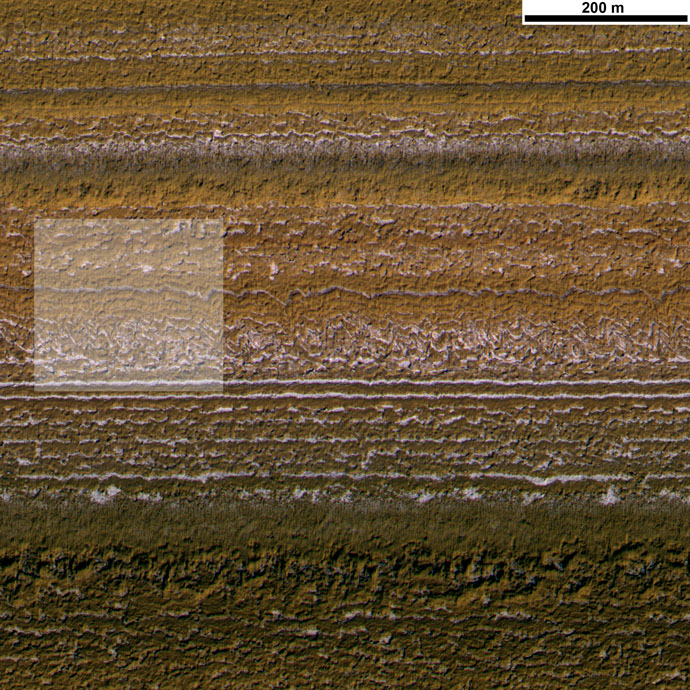 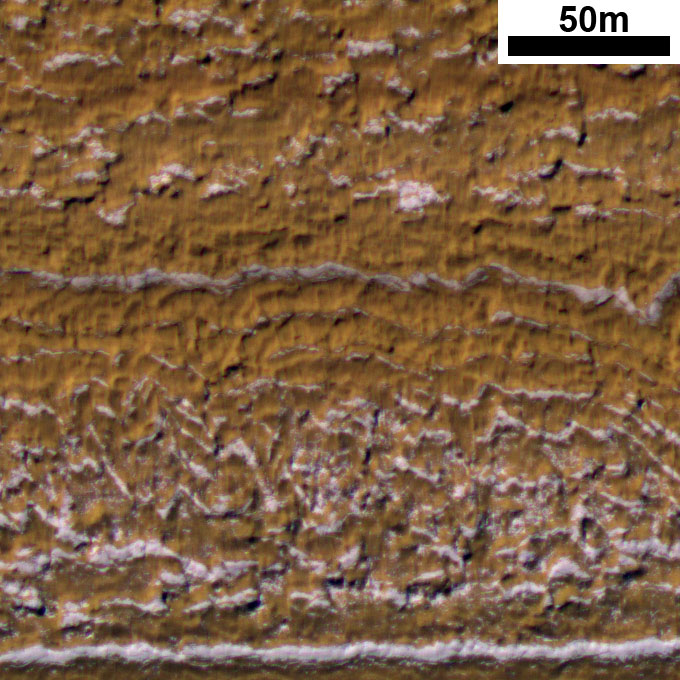 PSP_001738_2640
Do the layers in troughs actually contain an interpretable record?
Layer Protrusion from Scarp is a measurable quantity from HiRISE DTMs
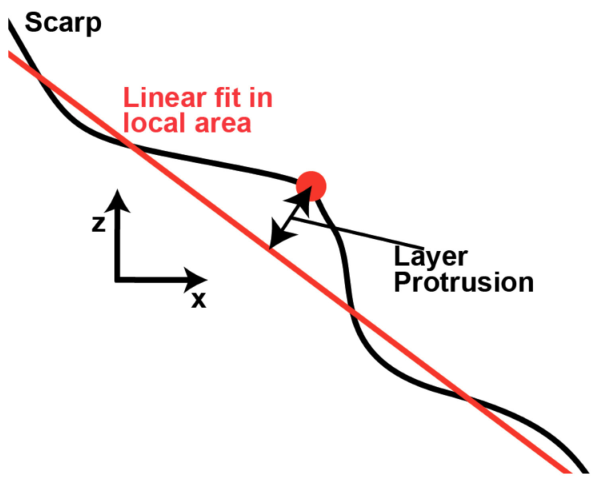 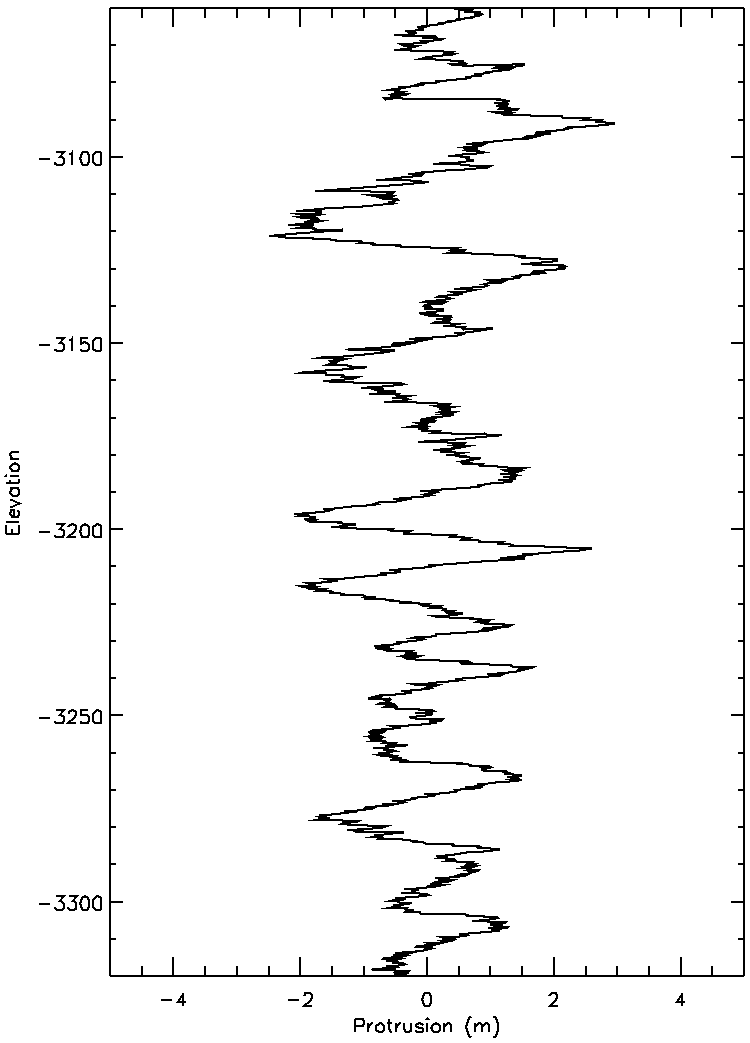 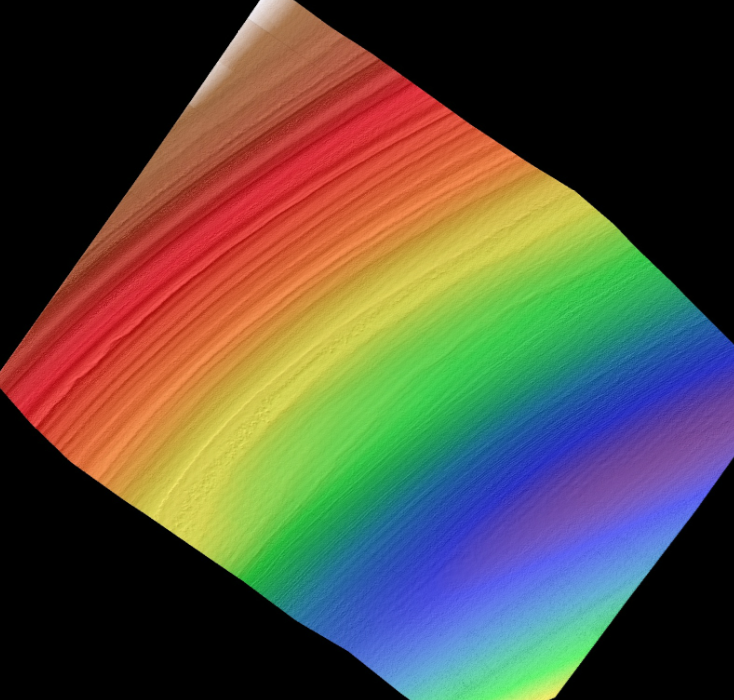 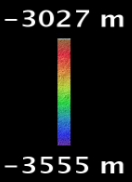 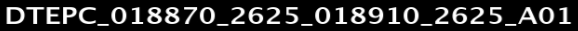 Do the layers in troughs actually contain an interpretable record?
Wavelet analysis suggests that signals are present in the stratigraphy with wavelength ratios similar to ratios of orbital variation periods
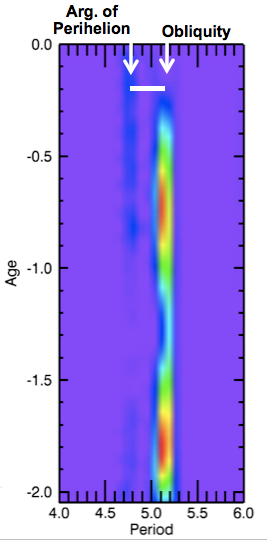 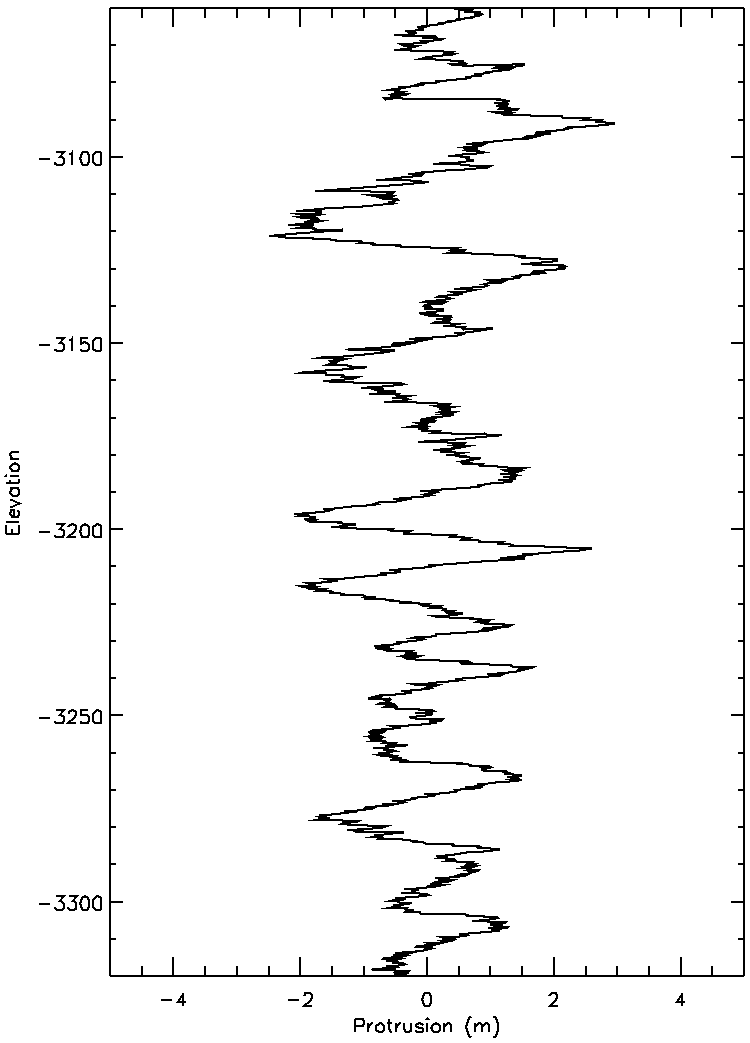 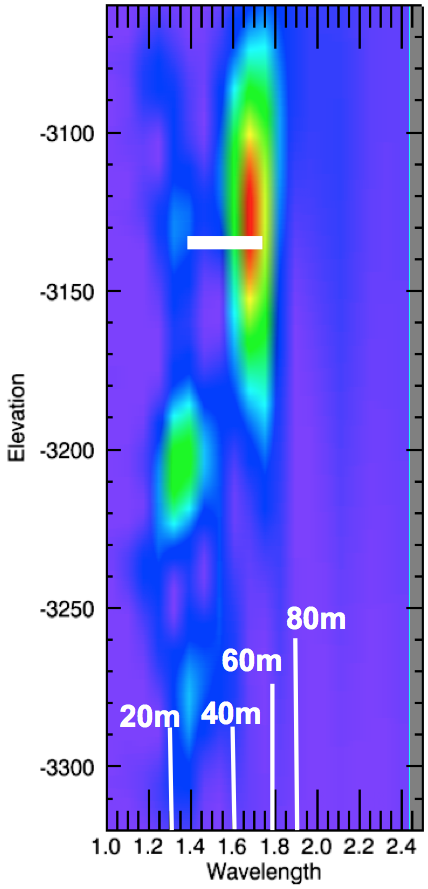 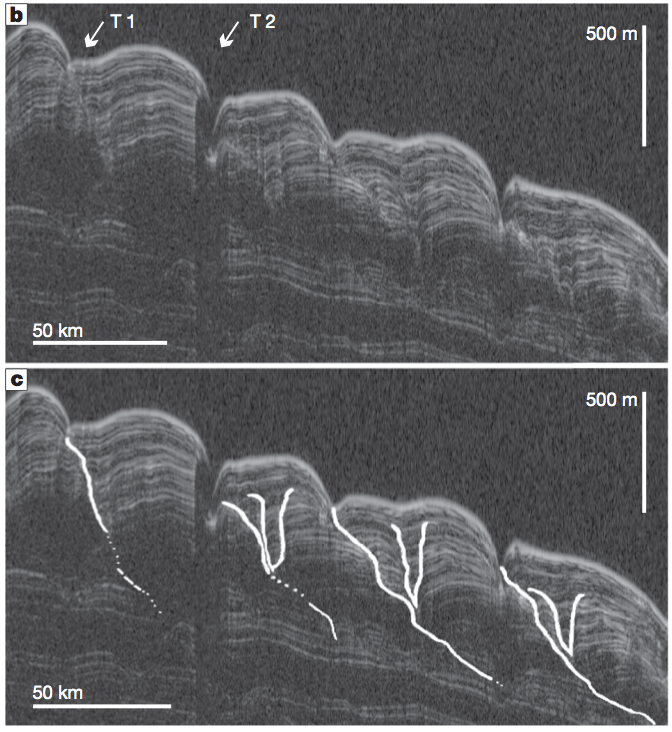 Troughs migrate and are a dynamic part of the stratigraphic record.

Initiated 0.5-2.5 Myr ago
Migrating at 2-16cm yr-1


Knowledge of where troughs are and used to be is necessary to fully understand the record they contain
Smith and Holt, 2010
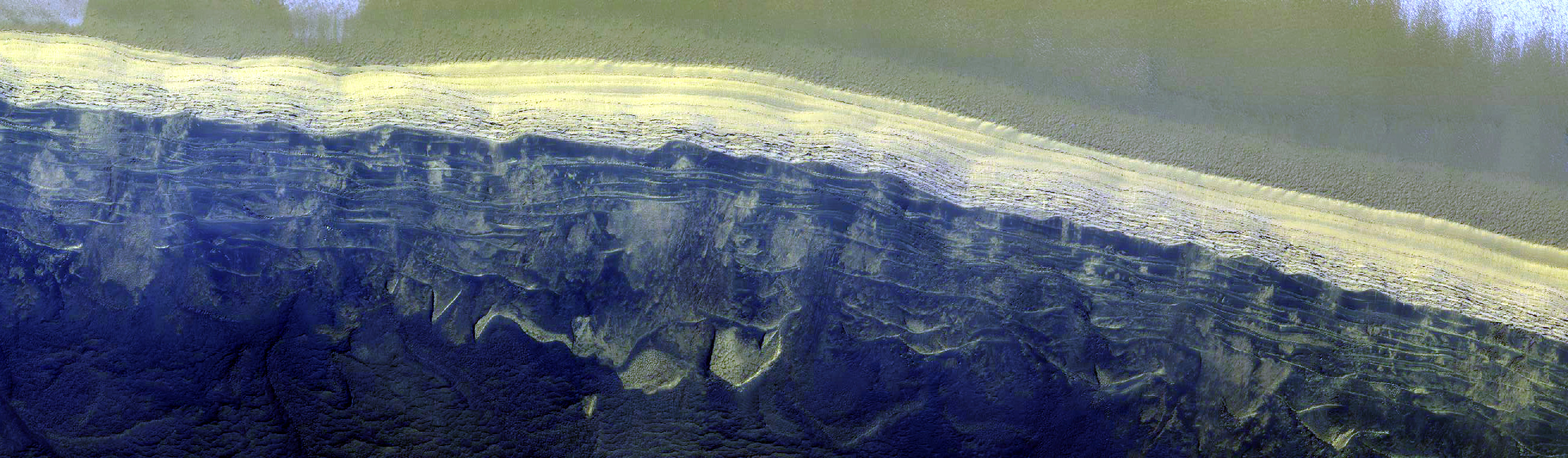 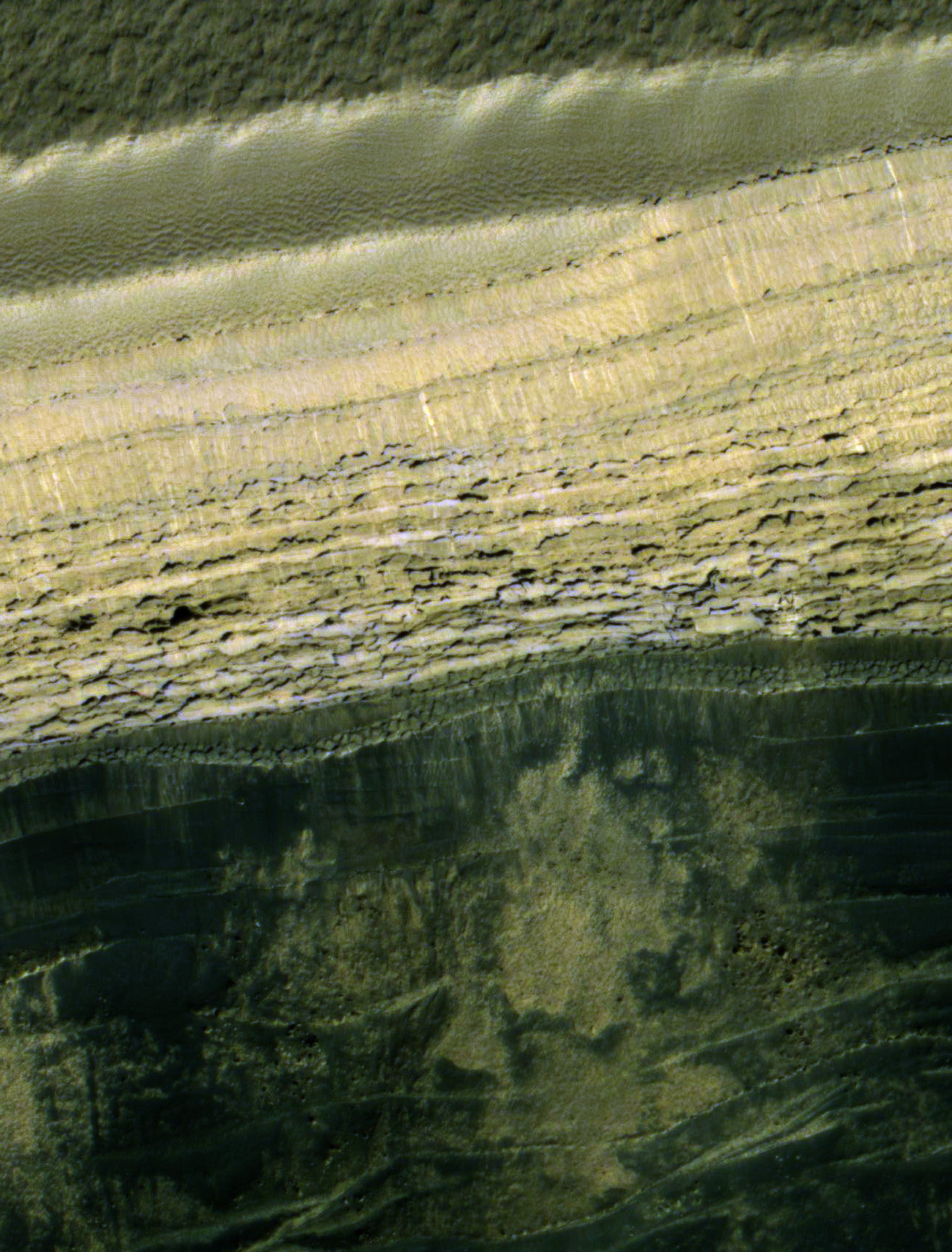 The second type of layer outcrop are very steep cliffs at the PLD boundaries
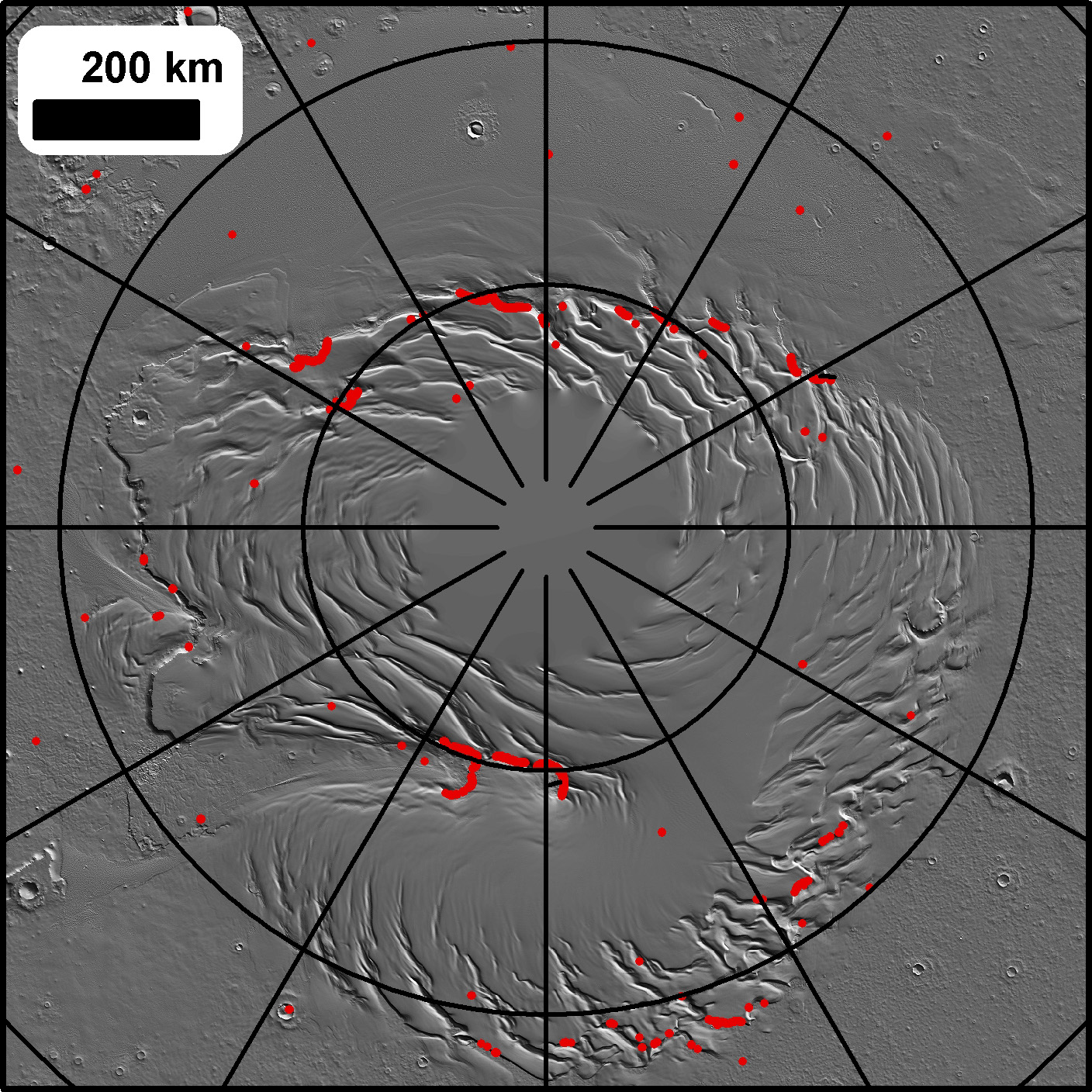 Locations of slopes above 35°
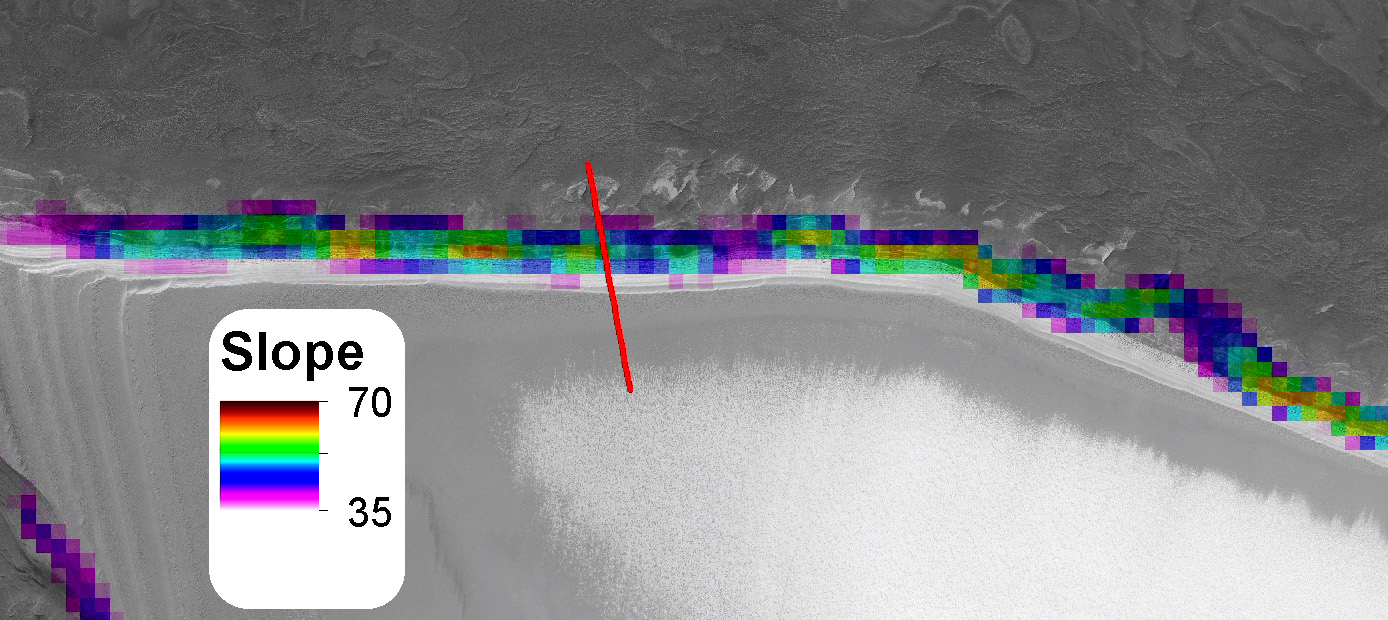 Slopes are un-measurable with MOLA


Width in nadir HiRISE images is ~200m


Elevation drop is commonly 700-800m


Slopes are commonly 70° and often approach vertical
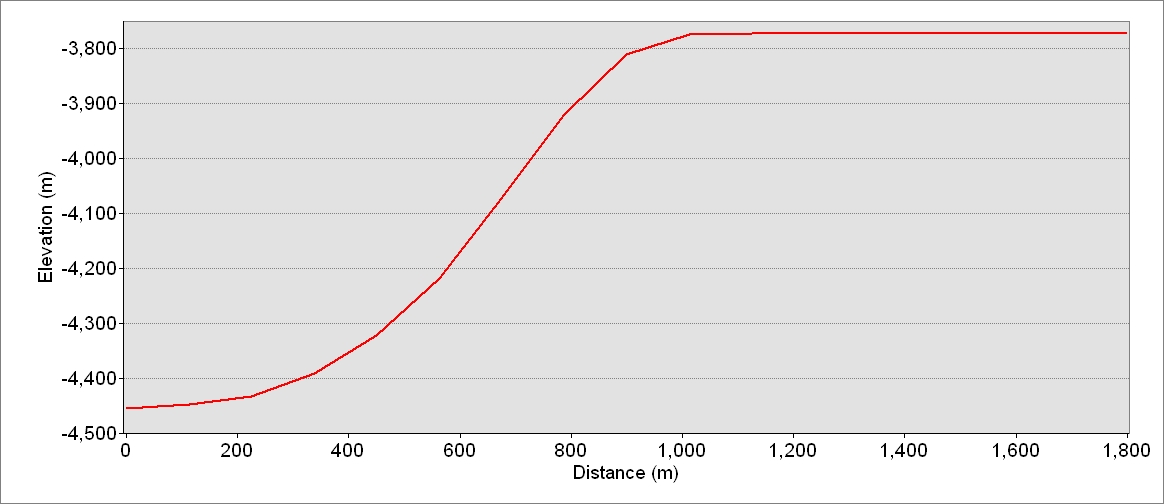 Scarp width in HiRISE
MOLA laser spot size
Rolling MRO provides the best way to look for changes
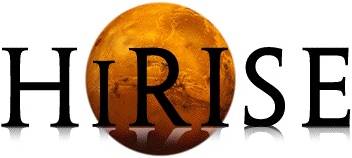 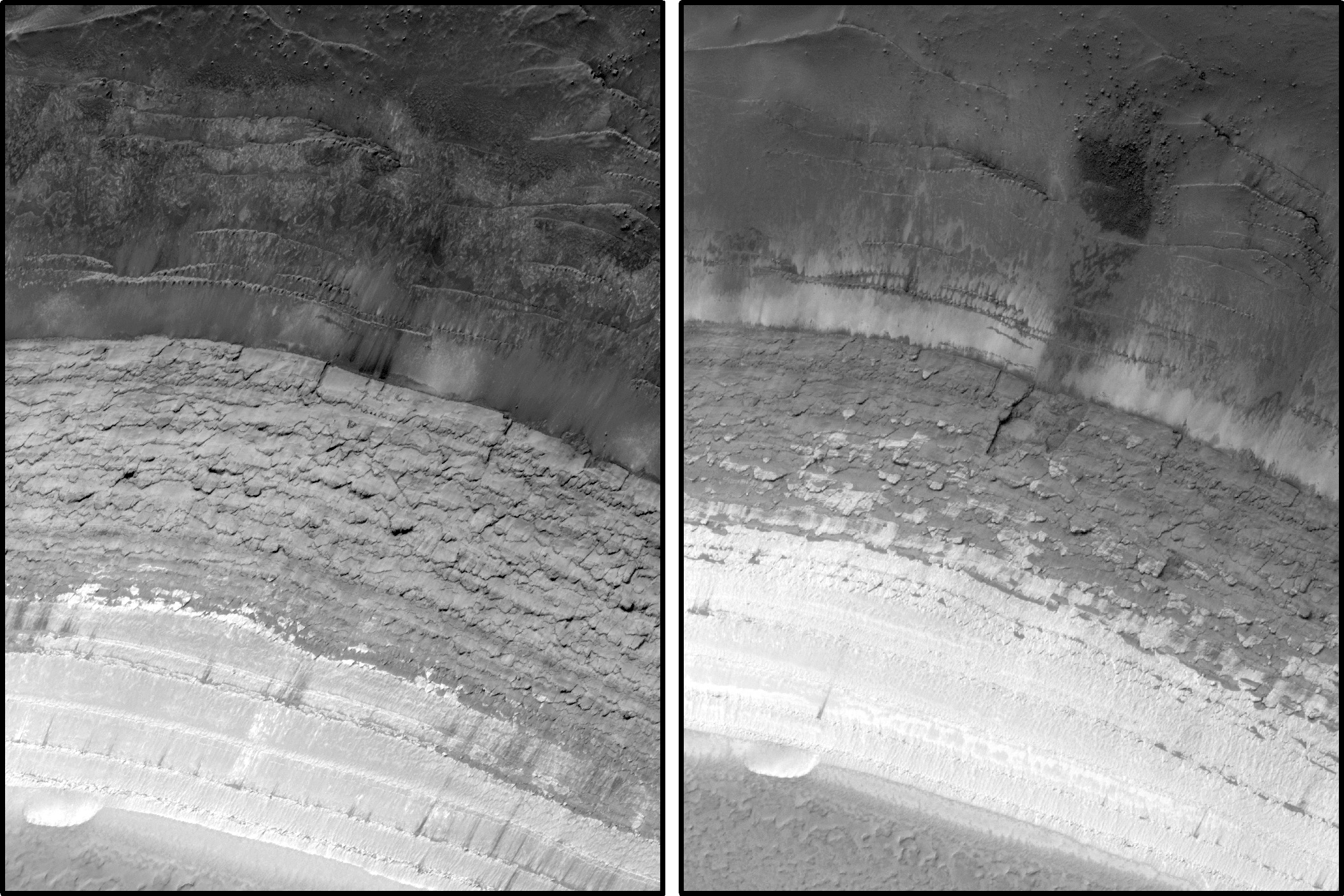 ESP_016292_2640
ESP_024639_2640
Failure of a 70m wide section in late-summer or winter of MY 30…
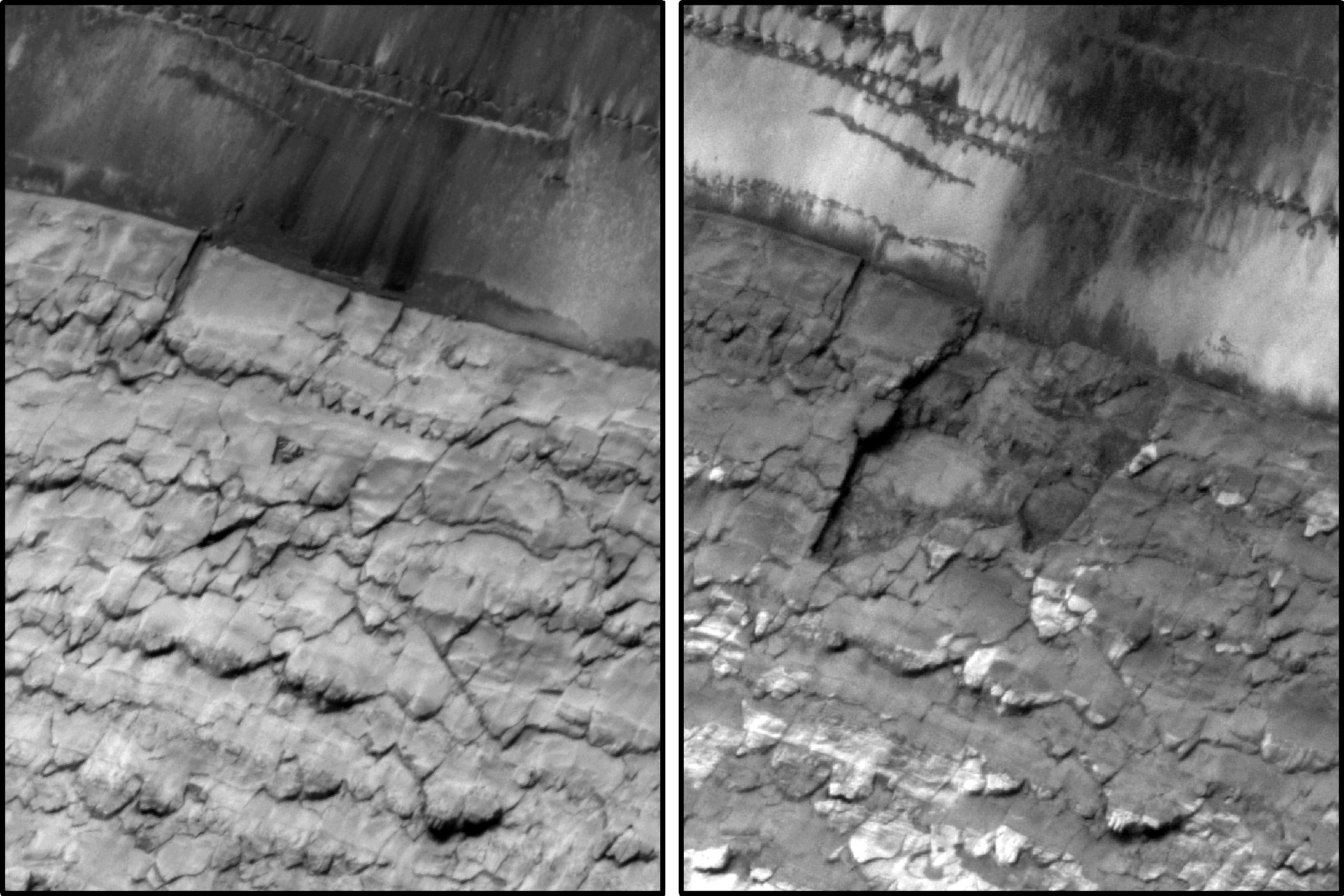 ESP_016292_2640
ESP_024639_2640
Layers transition from fractured to unfractured with slope
Steep slope may be due to undermining by erosion of the exposed sandy basal unit
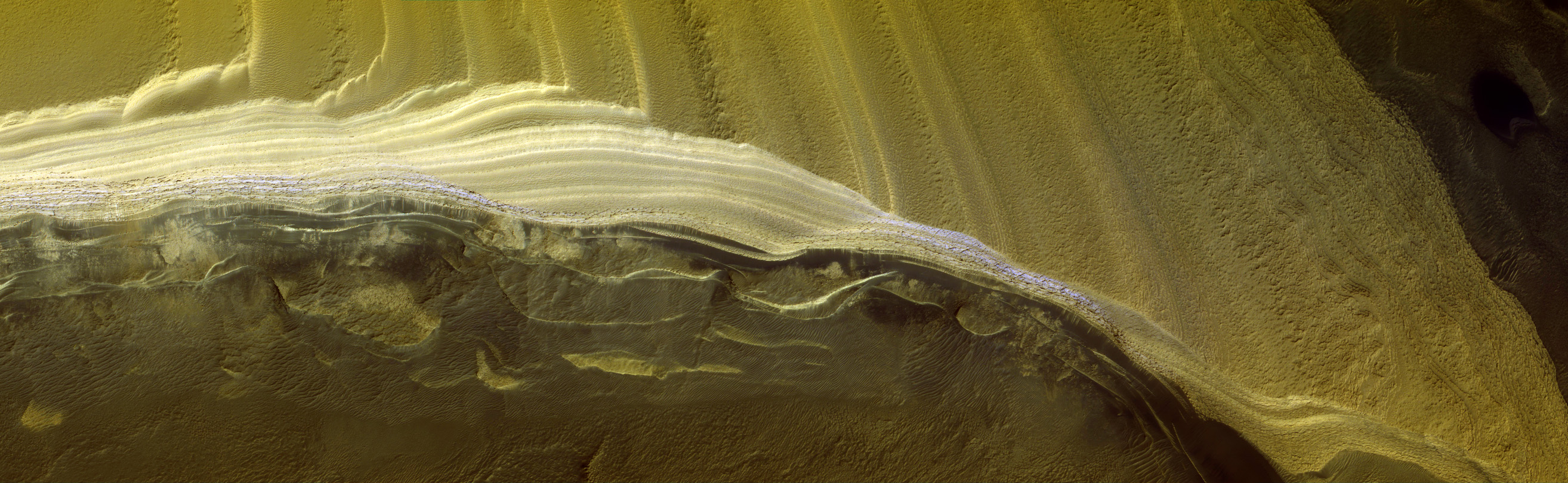 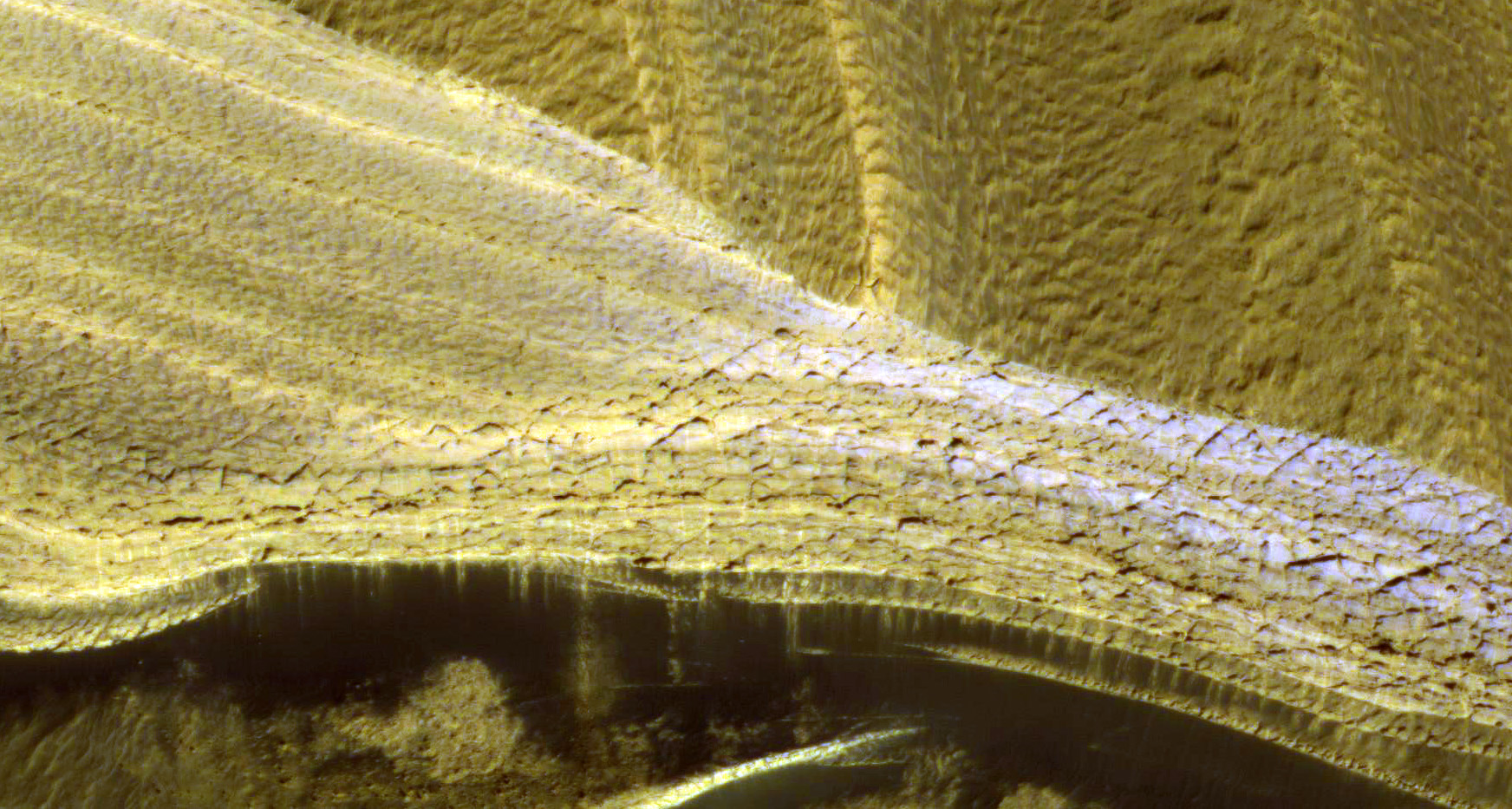 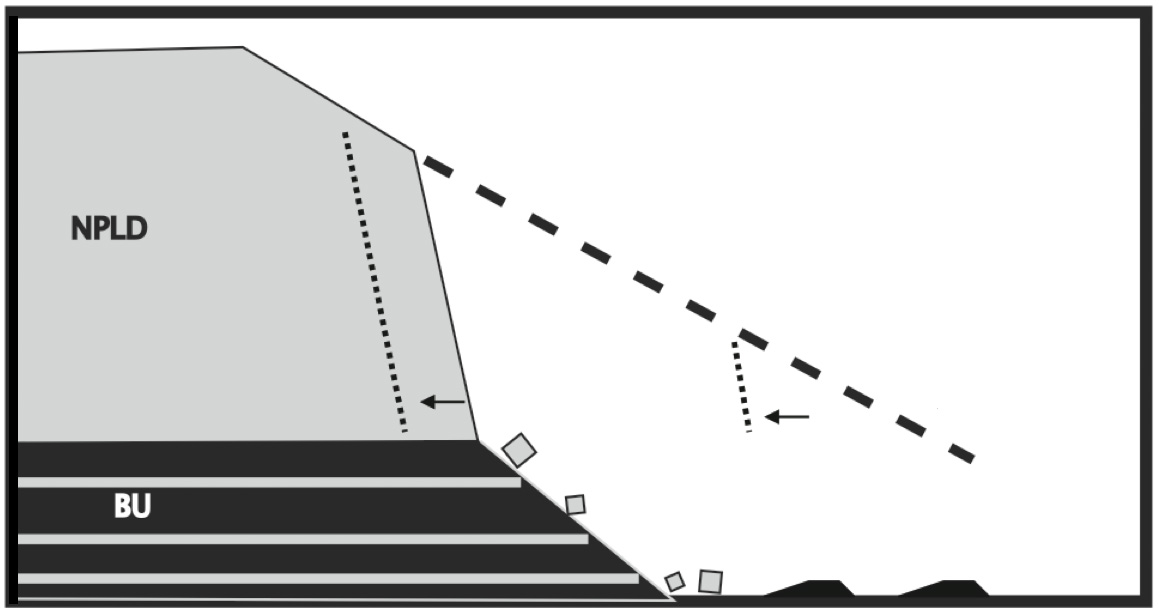 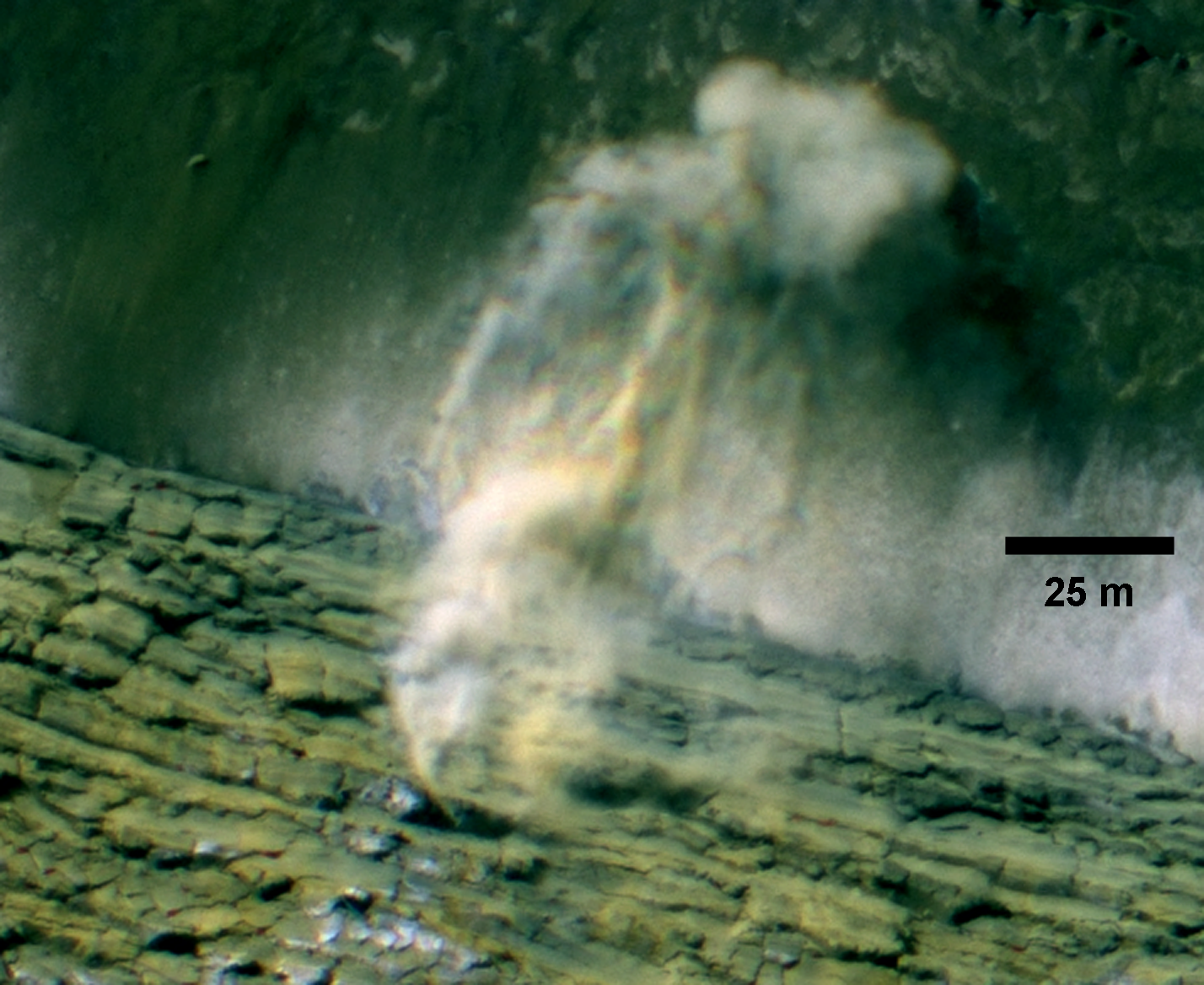 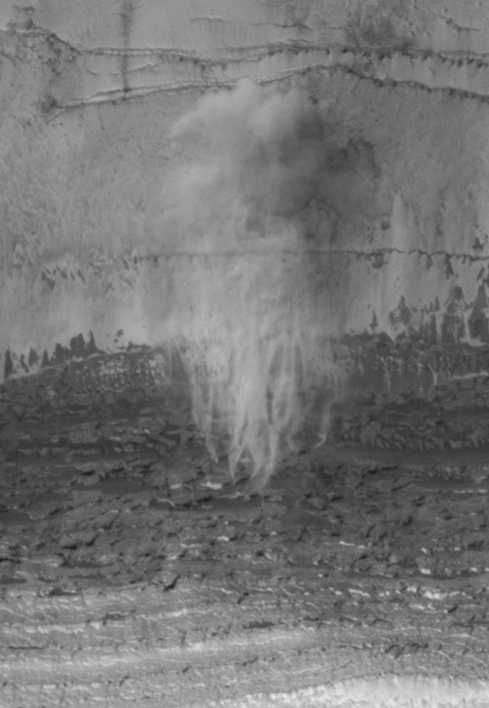 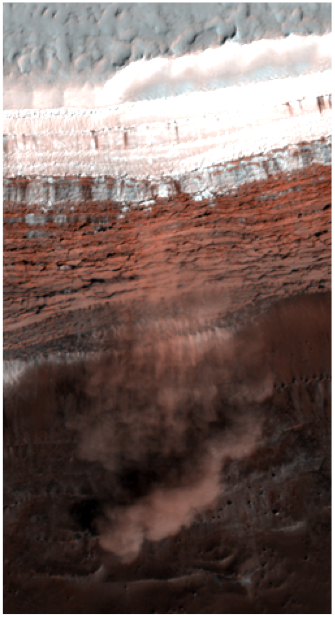 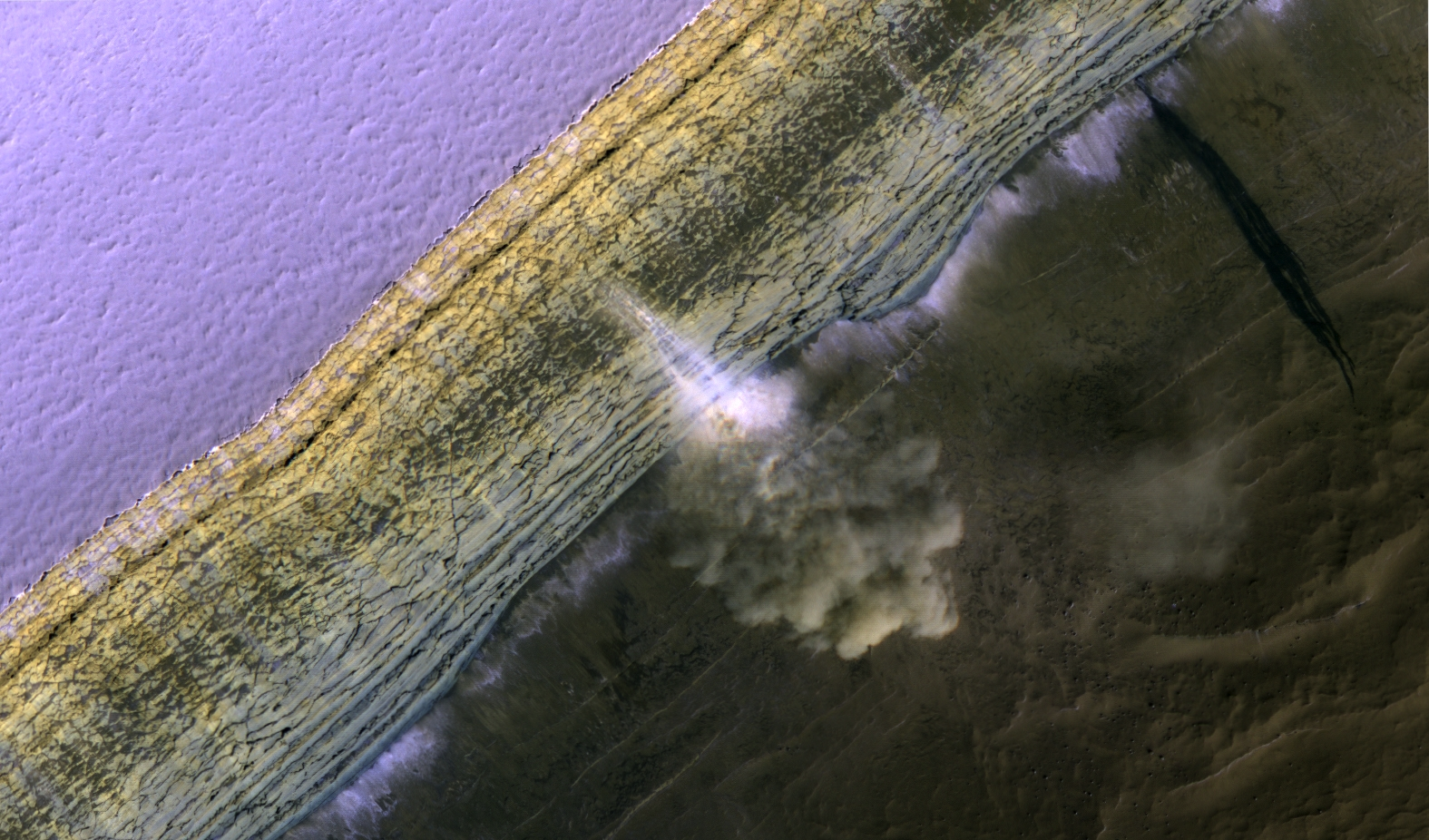 Russell et al., 2008
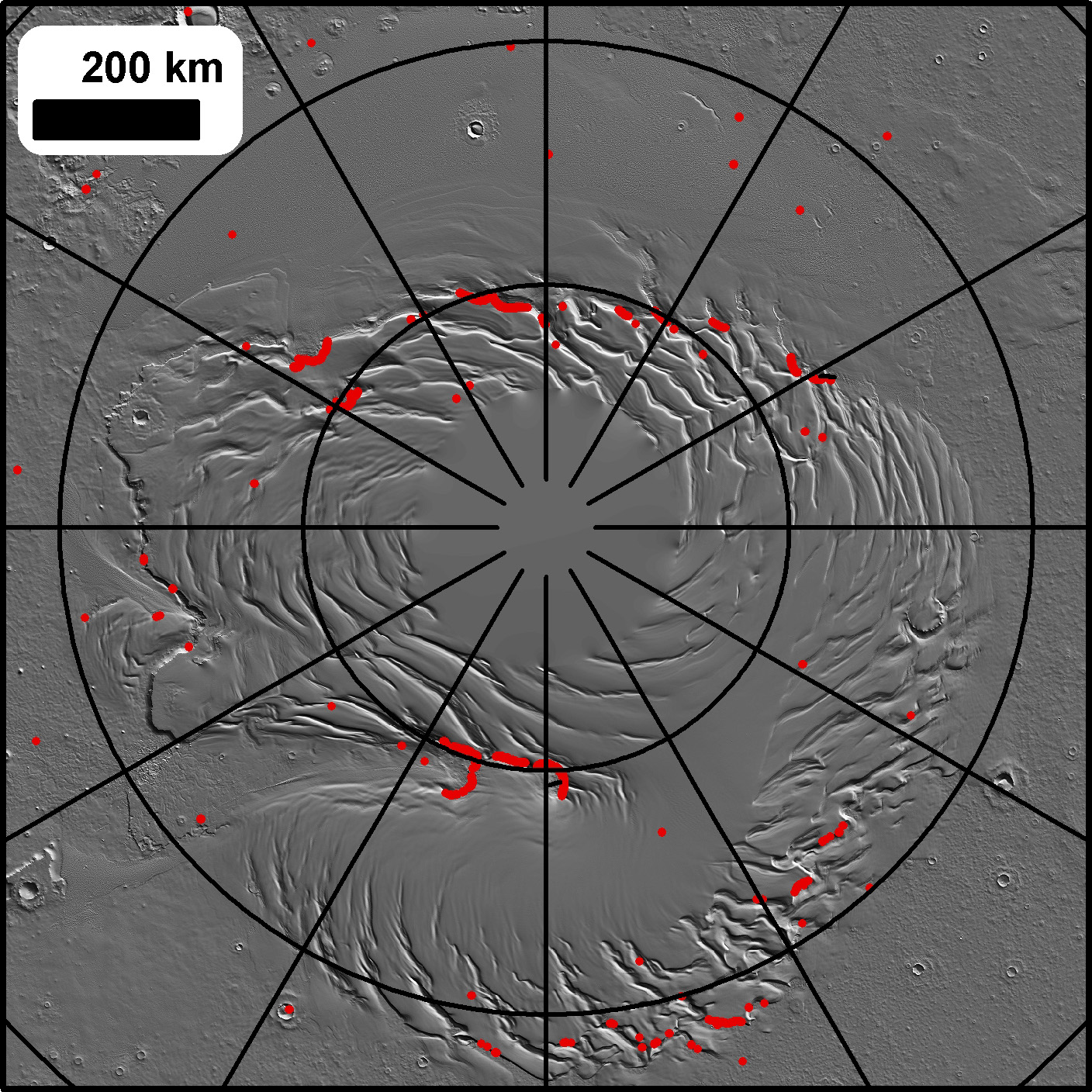 10s of avalanches imaged in progress
Speeds measured to be several m/s
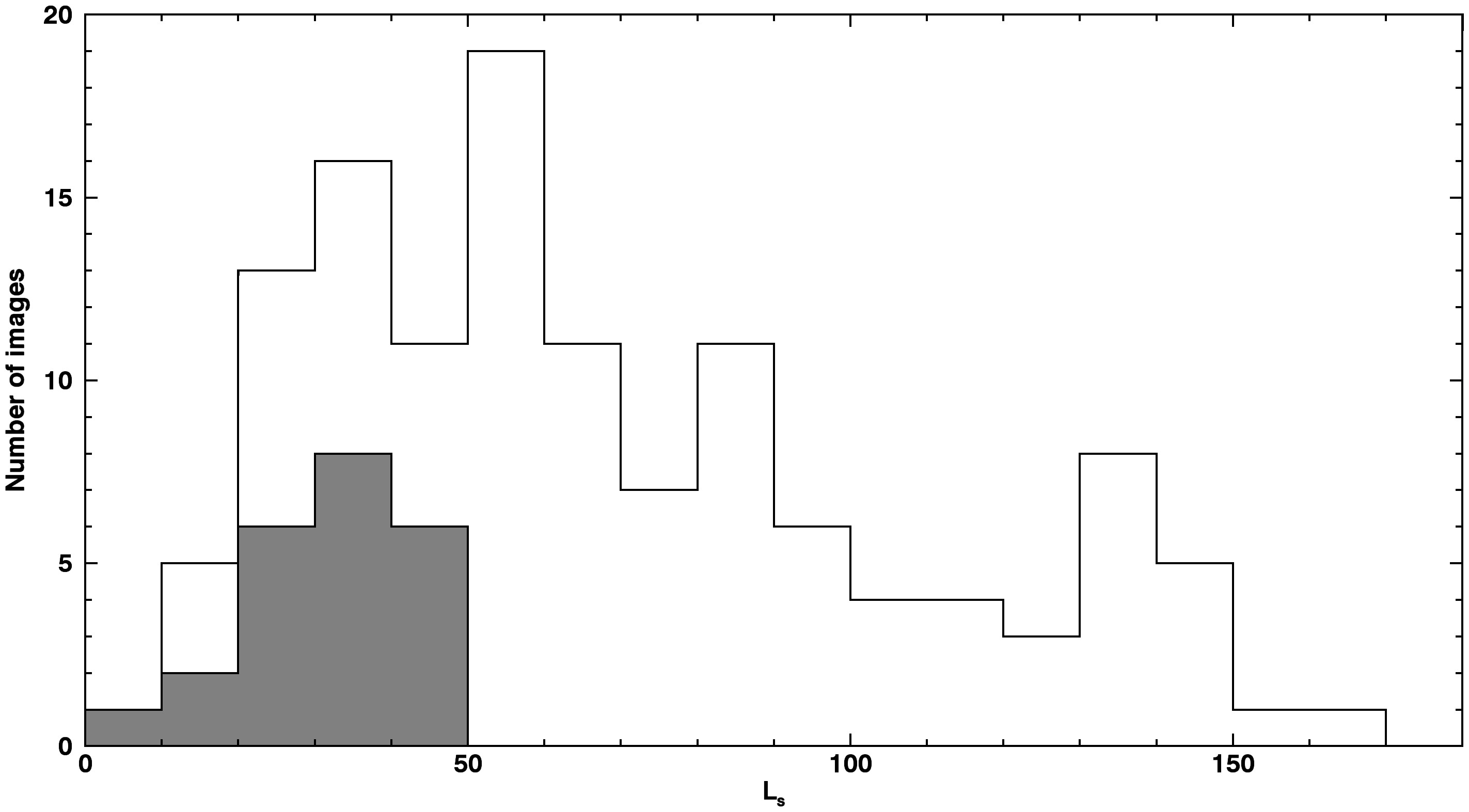 Avalanche Images
Total Scarp Images
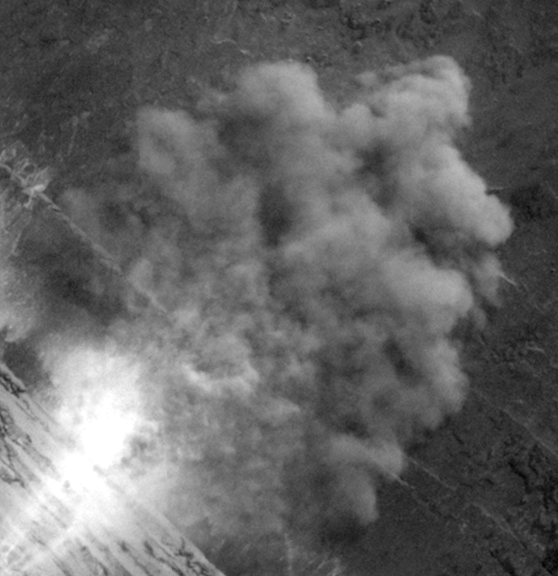 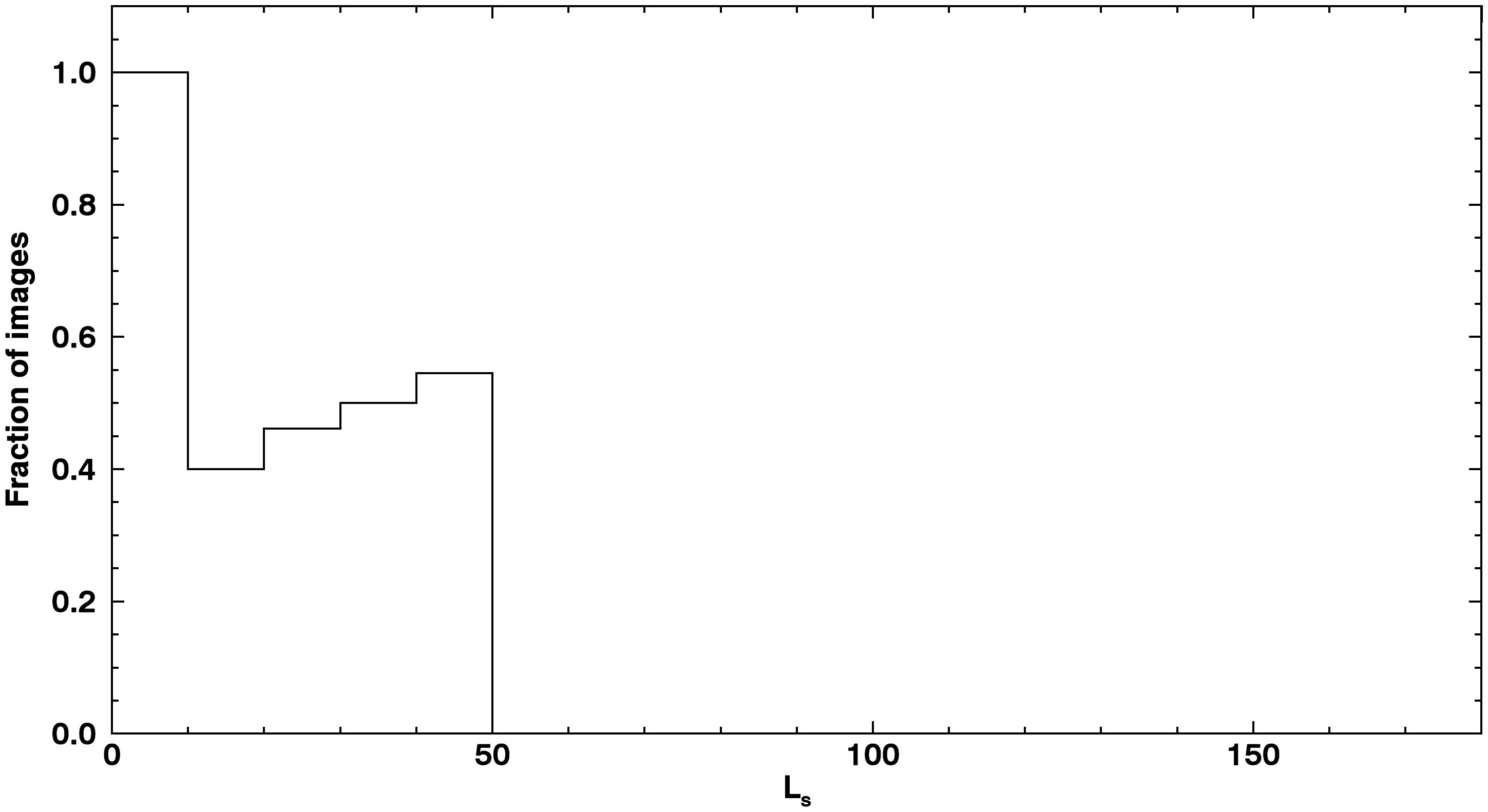 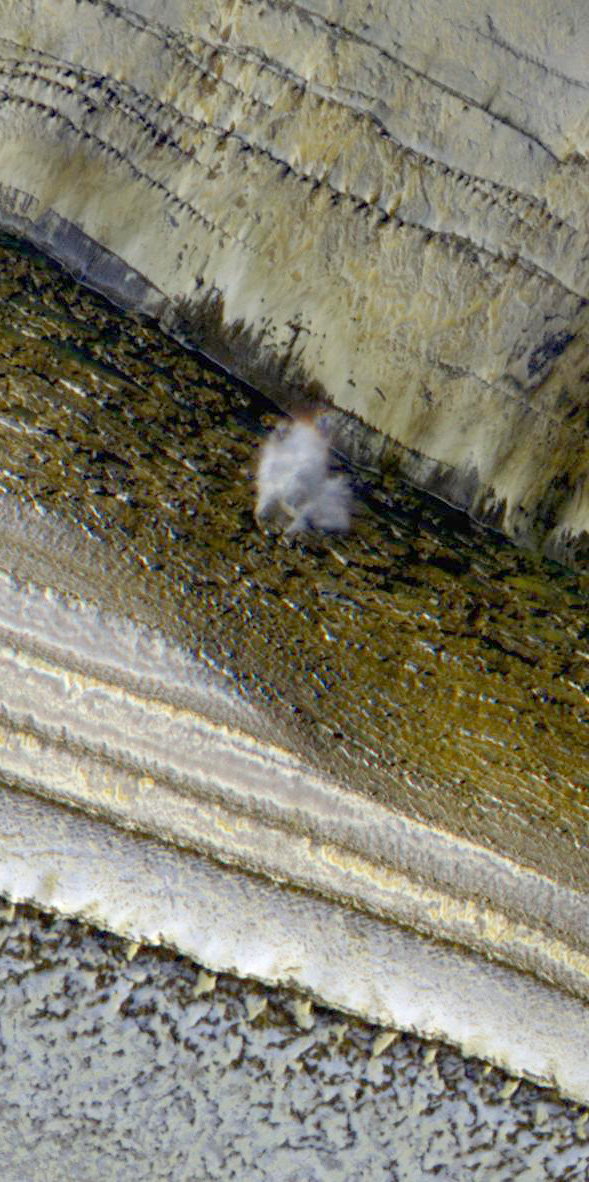 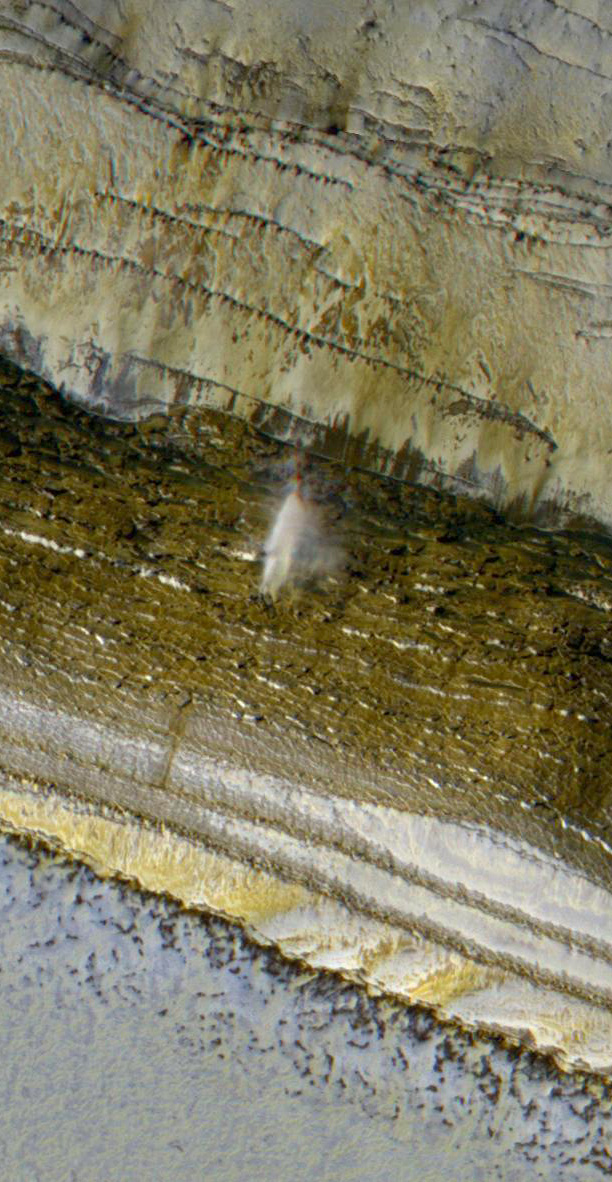 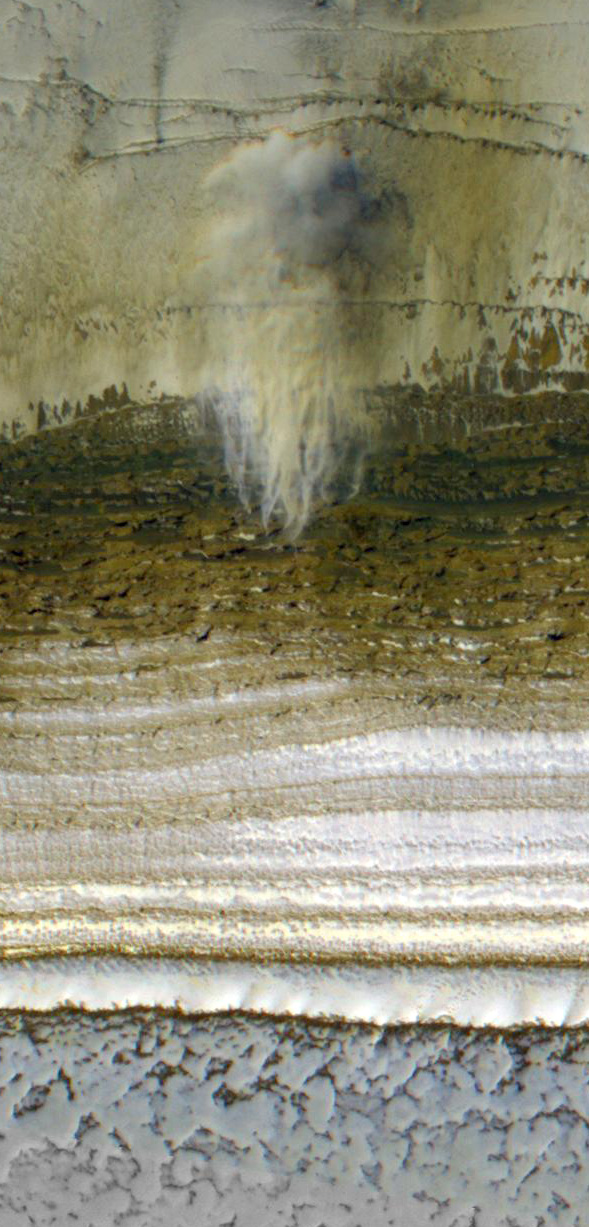 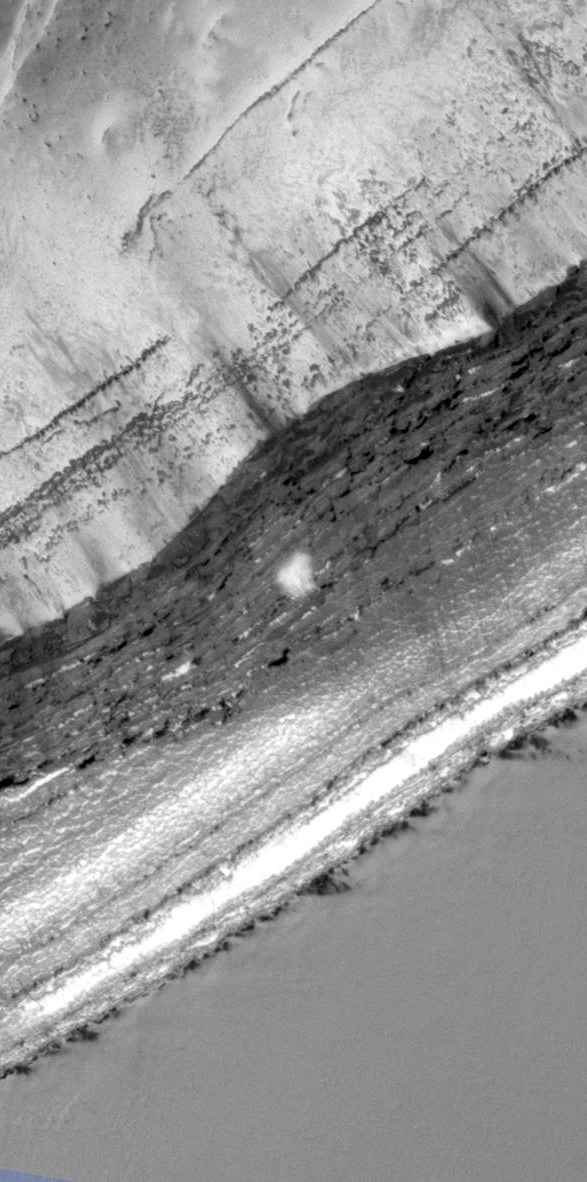 Aspect: W					WSW				SW					S
South
Four simultaneous avalanches with a range of Slope azimuths
ESP_024282_2640, Ls 9 MY 30
Can we explain:
Pervasive cracking
Avalanche timing
Slab-like texture on scarps 
Frequent blockfalls
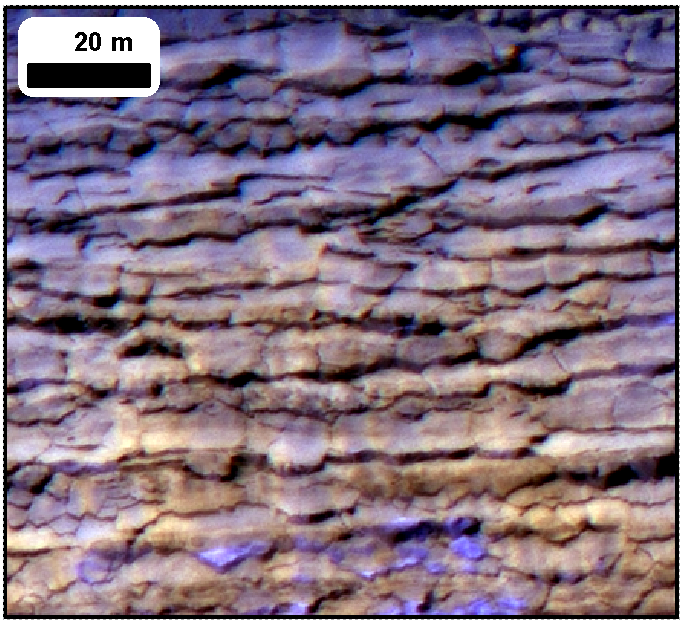 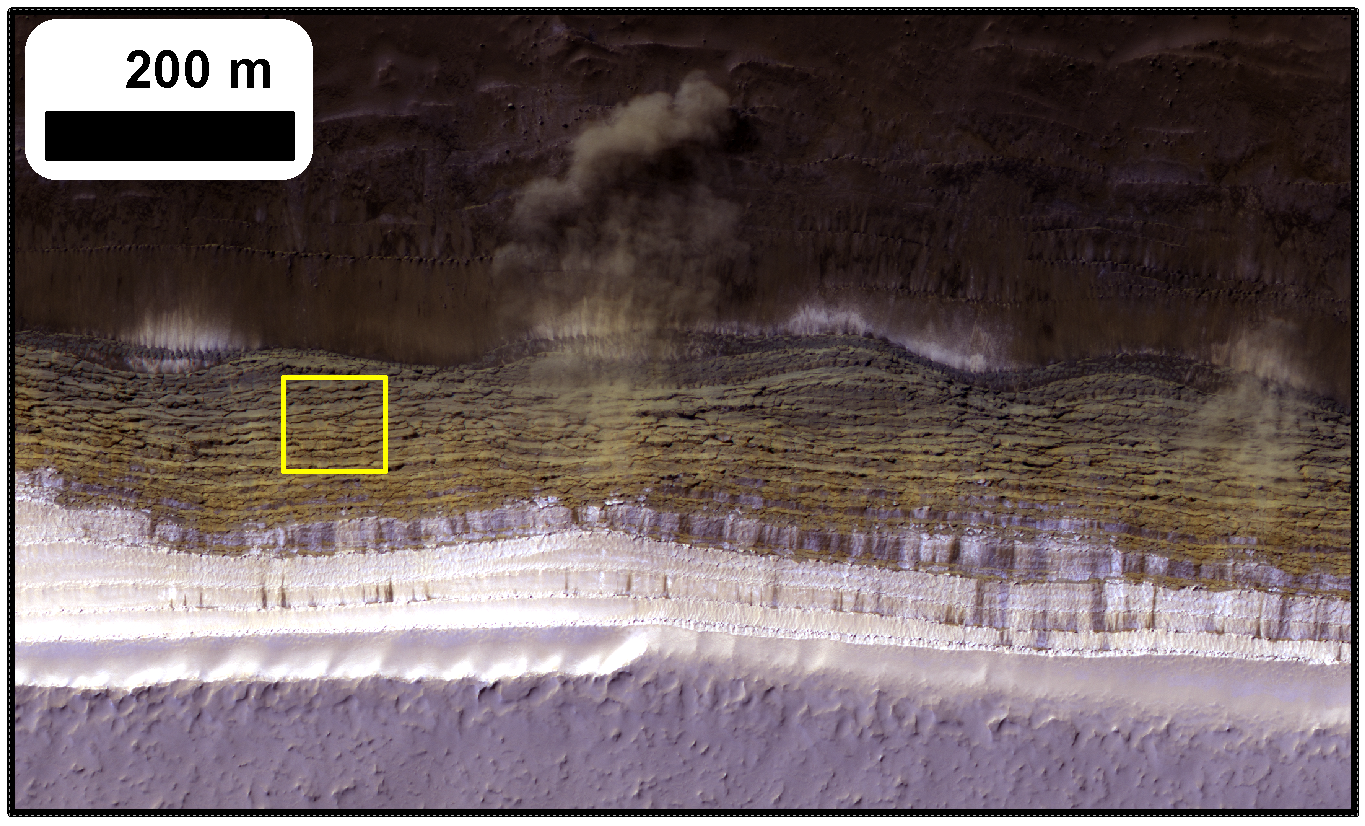 Thermal emission
Atm.
emission
Solar radiation
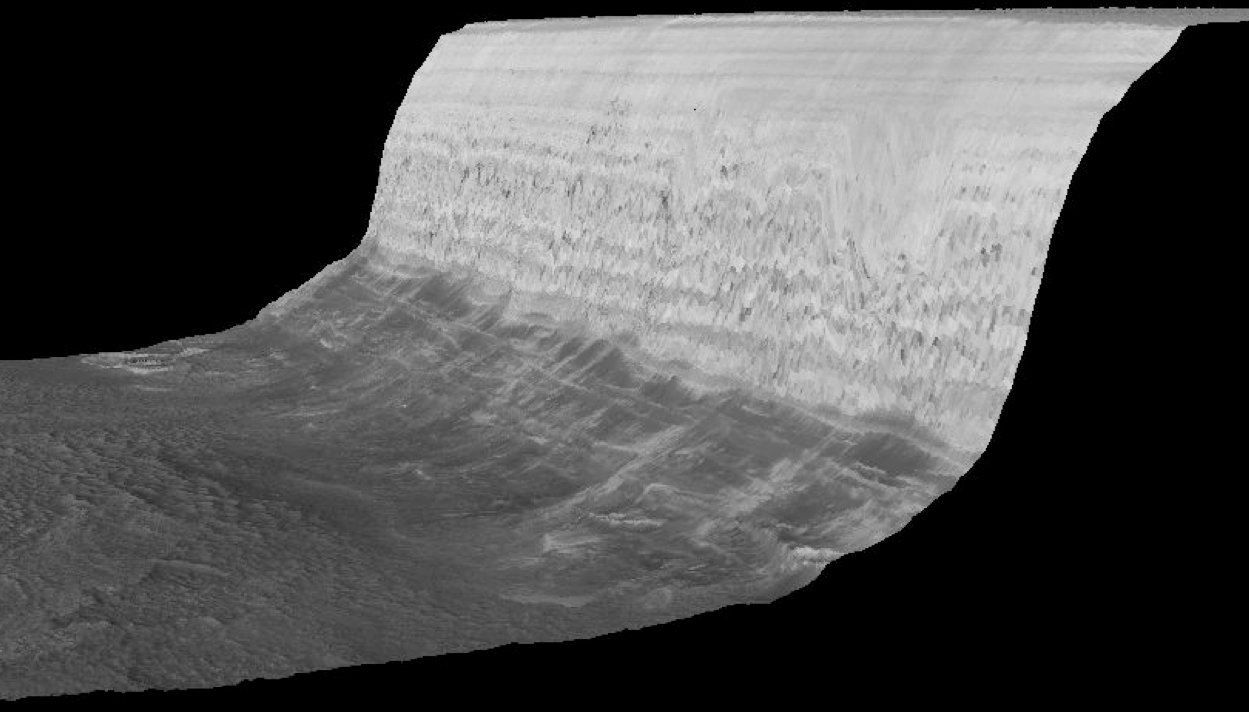 Emitted & reflected radiation exchanged with surrounding flat terrain
Conduction
We use  a standard 1D semi-implicit thermal model to simulate temperatures
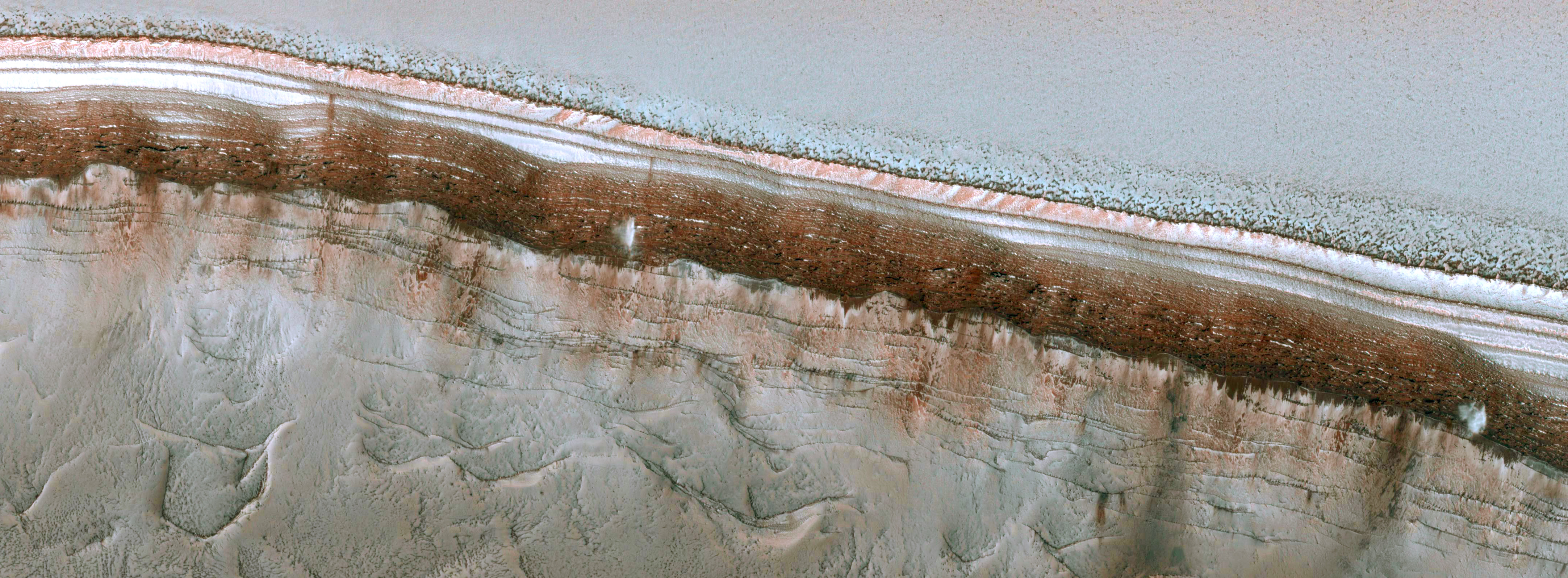 Effects of dust cover
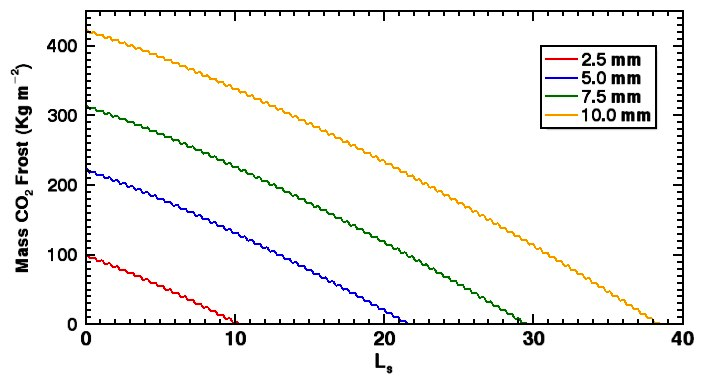 ESP_024282_2640 – Ls 9
~70° slopes are already defrosted
~45° slopes still frosted

Defrosting date of slopes very sensitive to thickness of dust cover
Frost mass on 45° SW-facing slope
Surface and Sub-surface temperatures on a 70° SW-facing slope
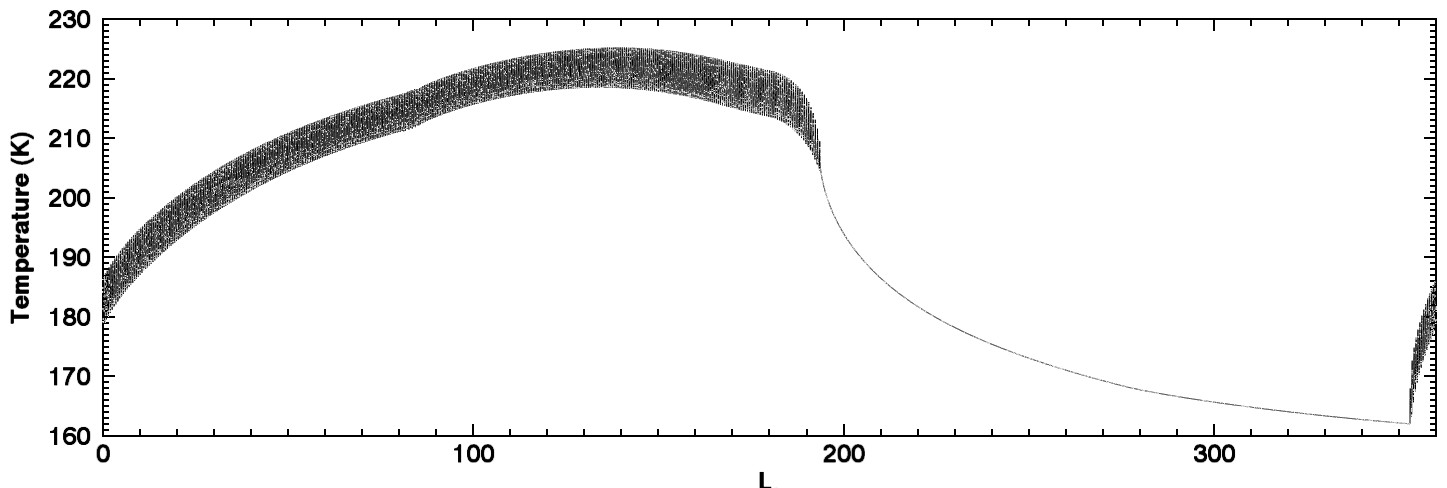 5mm deep at the dust-ice interface
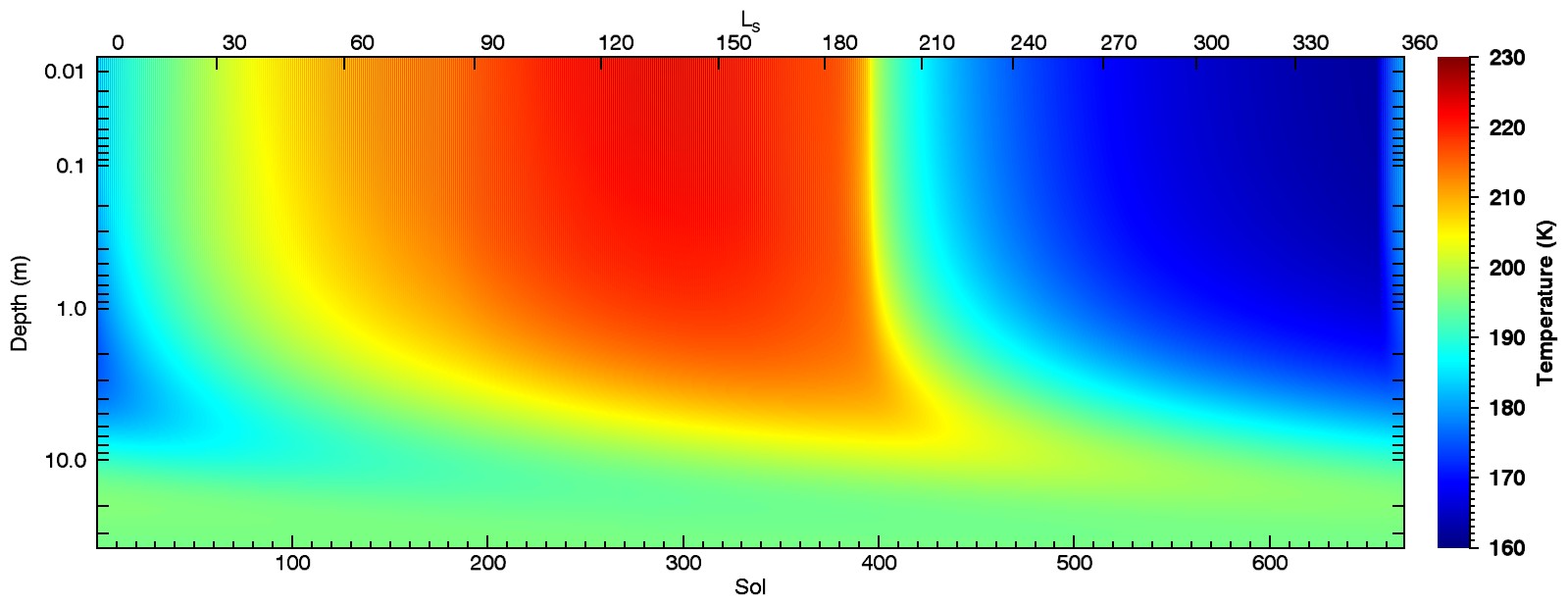 Surface and Sub-surface temperatures on a 70° SW-facing slope
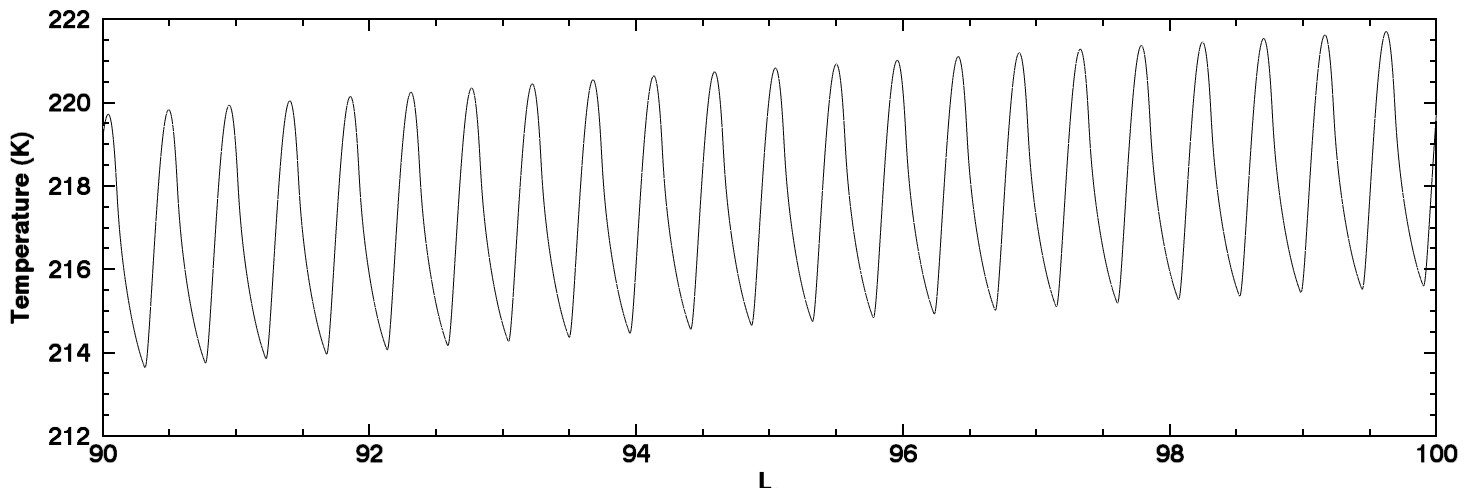 5mm deep at the dust-ice interface
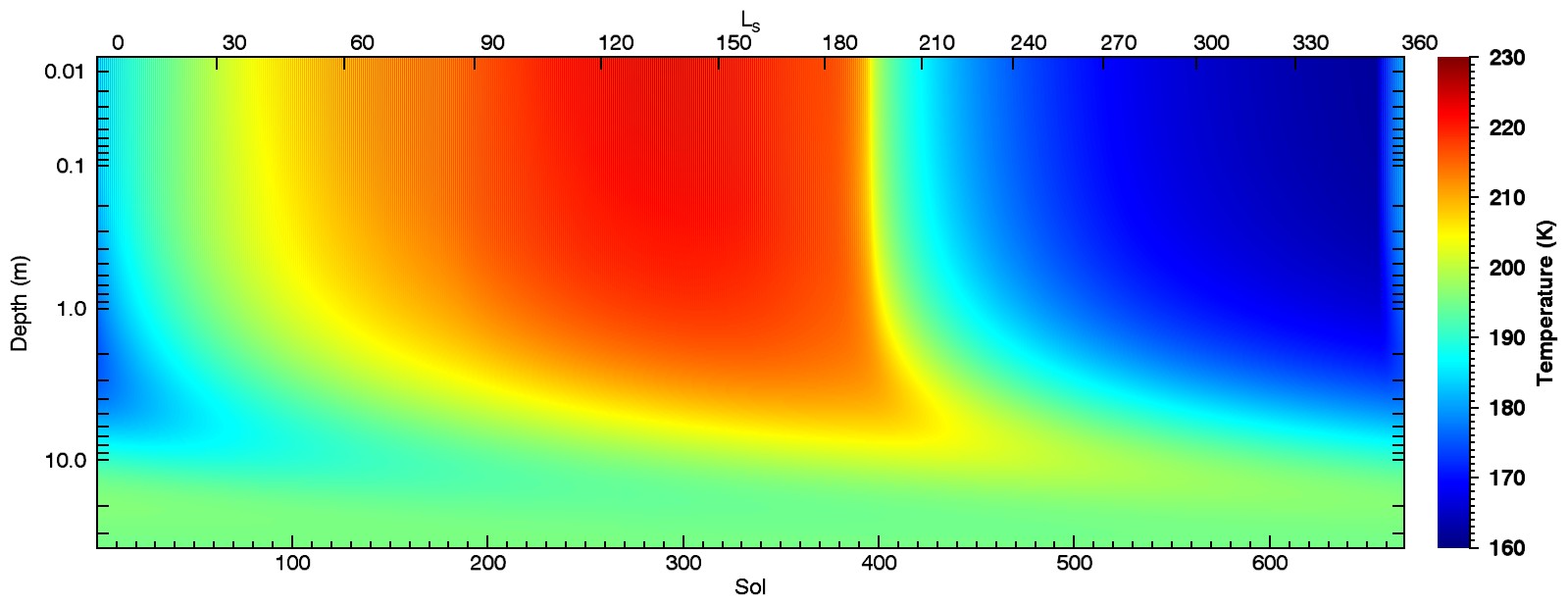 We treat this as a homogeneous viscoelastic solid and solve for stresses induced by thermal expansion and contraction using the approach of Mellon (JGR, 1997)
Thermal expansion and contraction creates a short-term elastic and a longer term viscous response



At the Surface:
Horizontal strains are zero 
Horizontal stresses are created
Vertical strains are non-zero 
Vertical stresses at surface are zero
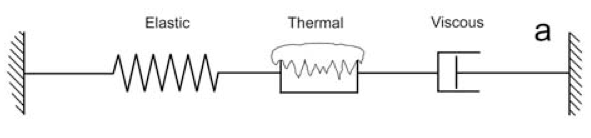 A
B
A
B
-σ
A
B
+σ
Cold ice
(contracted)
Average state
Warm ice
(expanded)
Total horizontal strain is zero and so:
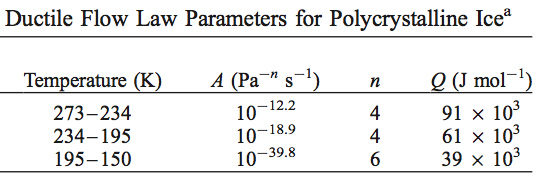 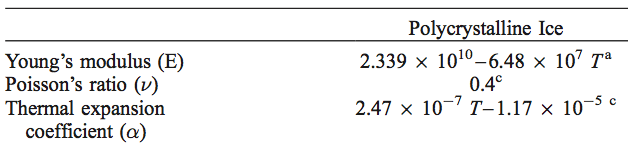 Mellon et al. 2009
In the end we have a differential equation:
Surface and Sub-surface stress on a 70° SW-facing slope
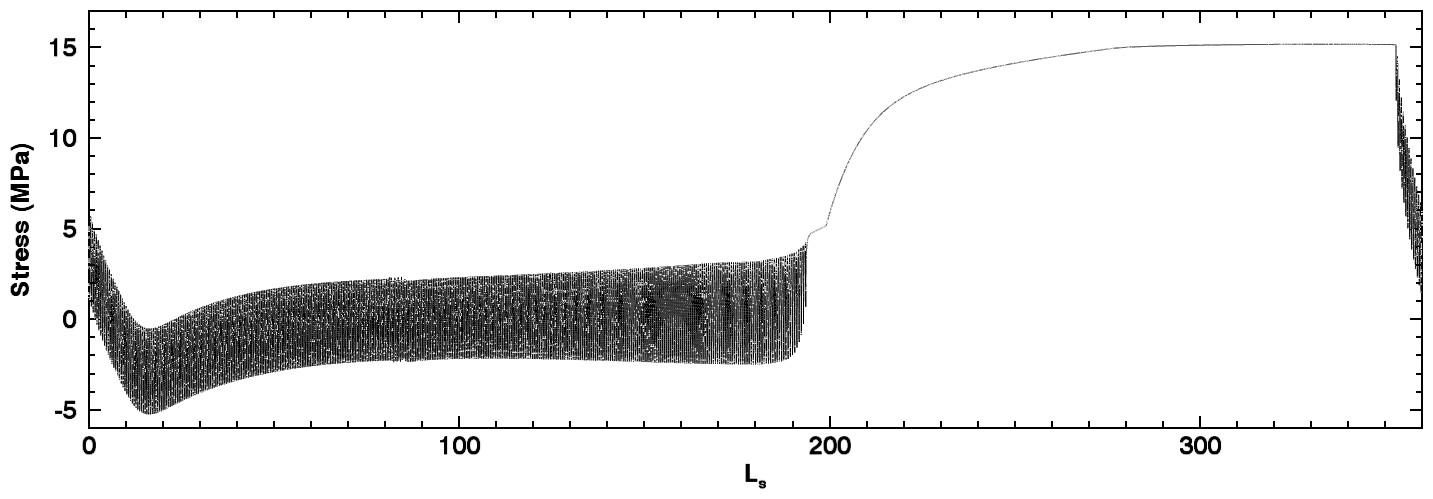 Surface ice cannot remain unfractured
Tension
Compression
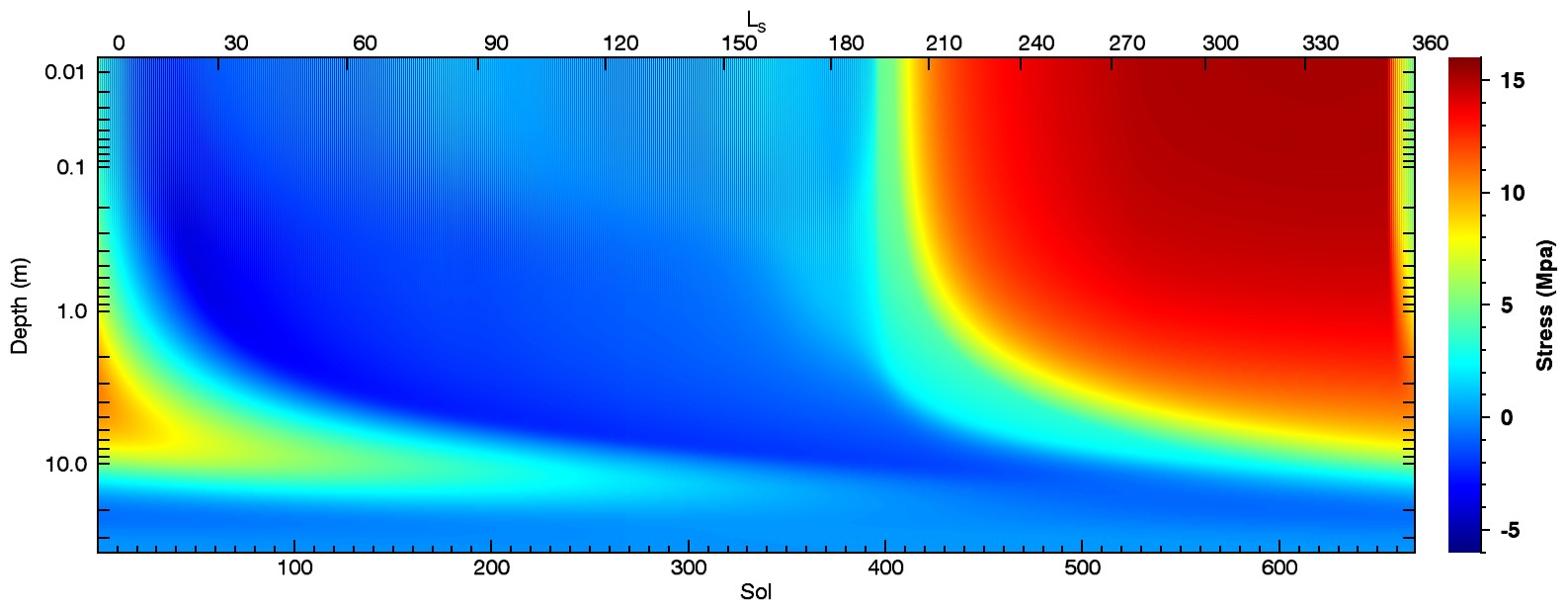 Surface and Sub-surface stress on a 70° SW-facing slope
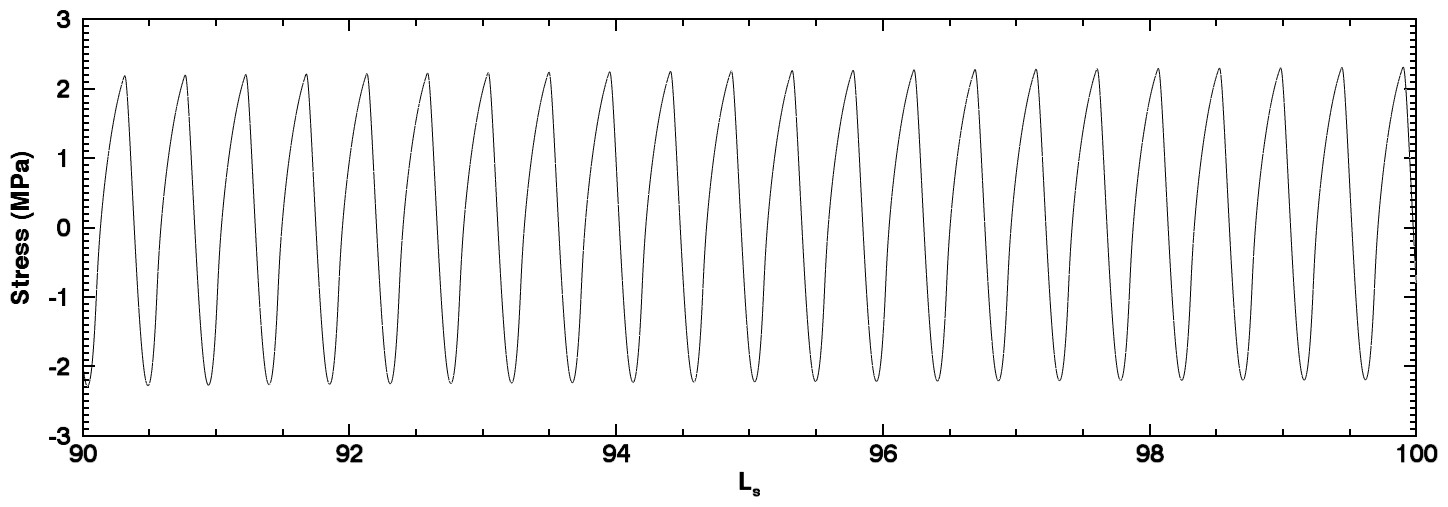 Tension
Compression
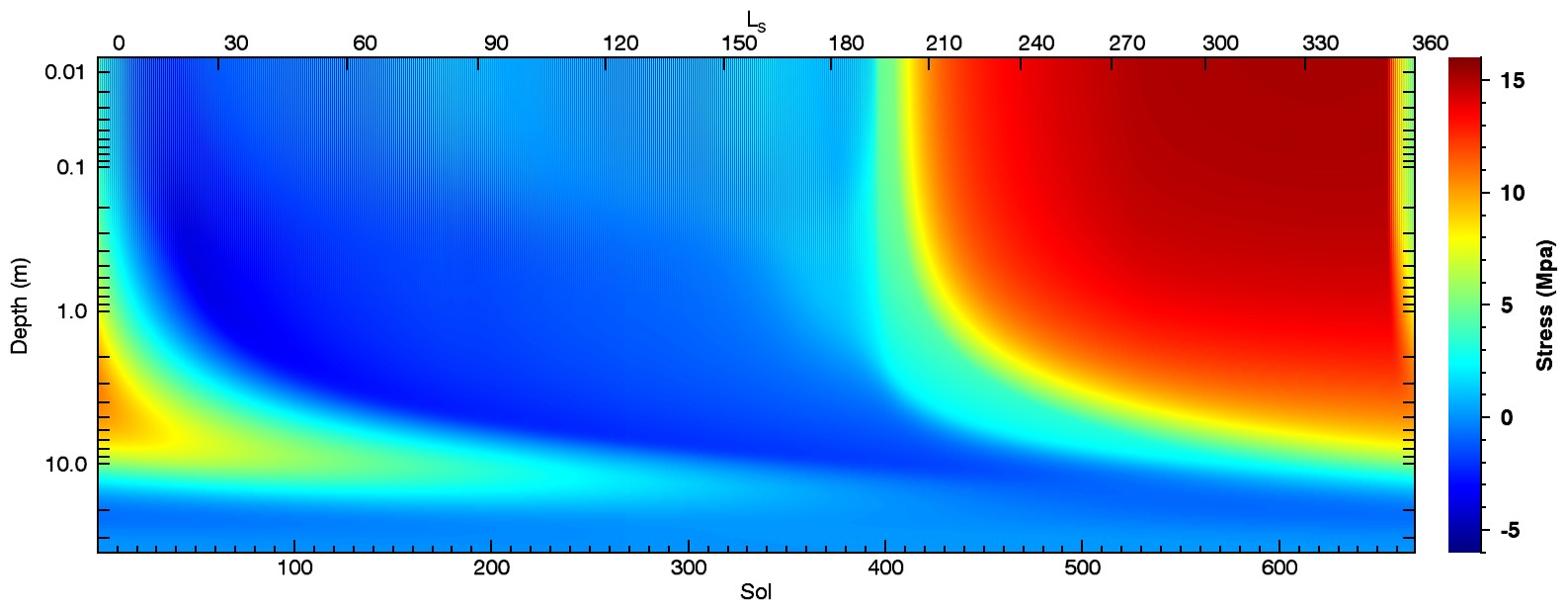 How deep can cracks propagate?
Amplitude of stress variation decreases with depth.











Exceeds water ice strength down to 15-17m, but some model assumptions start to break down…
Shallow cracks can open and close – adds shear stresses to deeper ice. Promotes crack deepening.
Stresses are concentrated at crack tips. Promotes crack deepening.
Overburden pressure is neglected. Suppresses crack deepening.
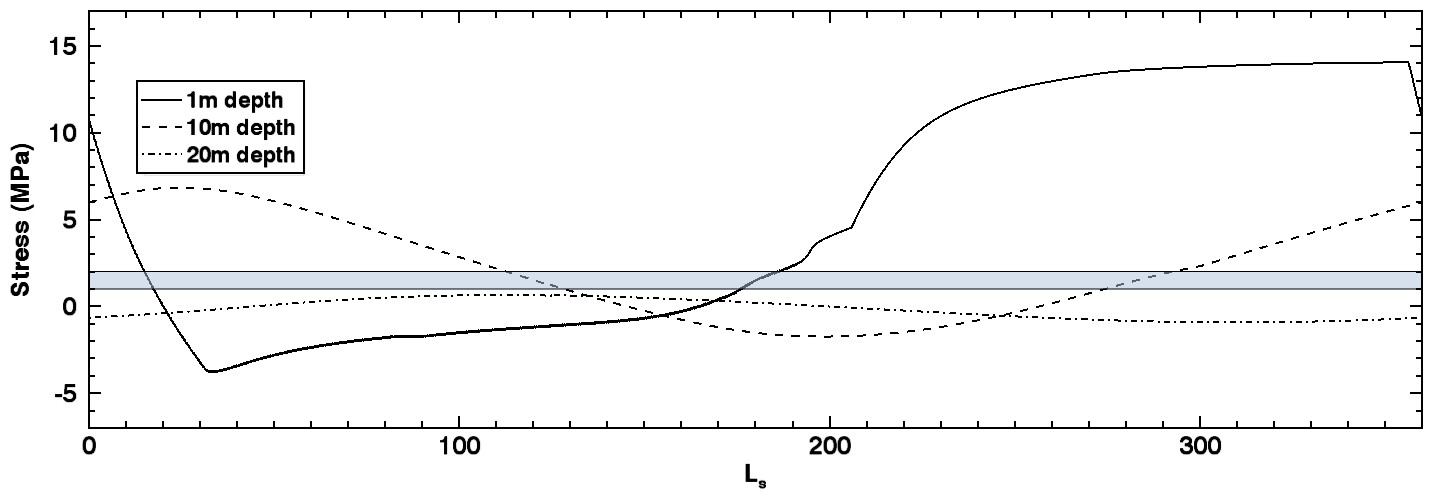 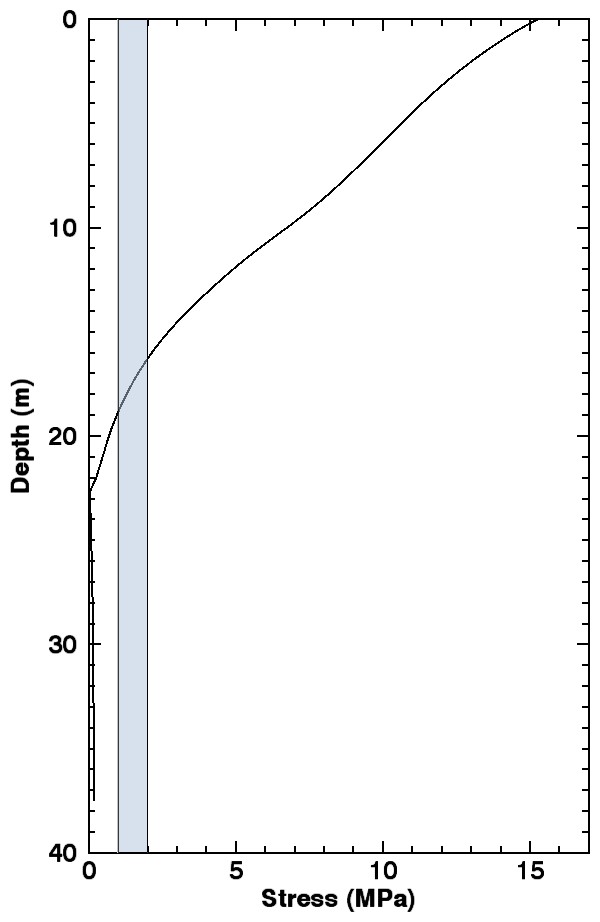 Maximum Tension experienced
Surface and Sub-surface stress on a 70° SW-facing slope
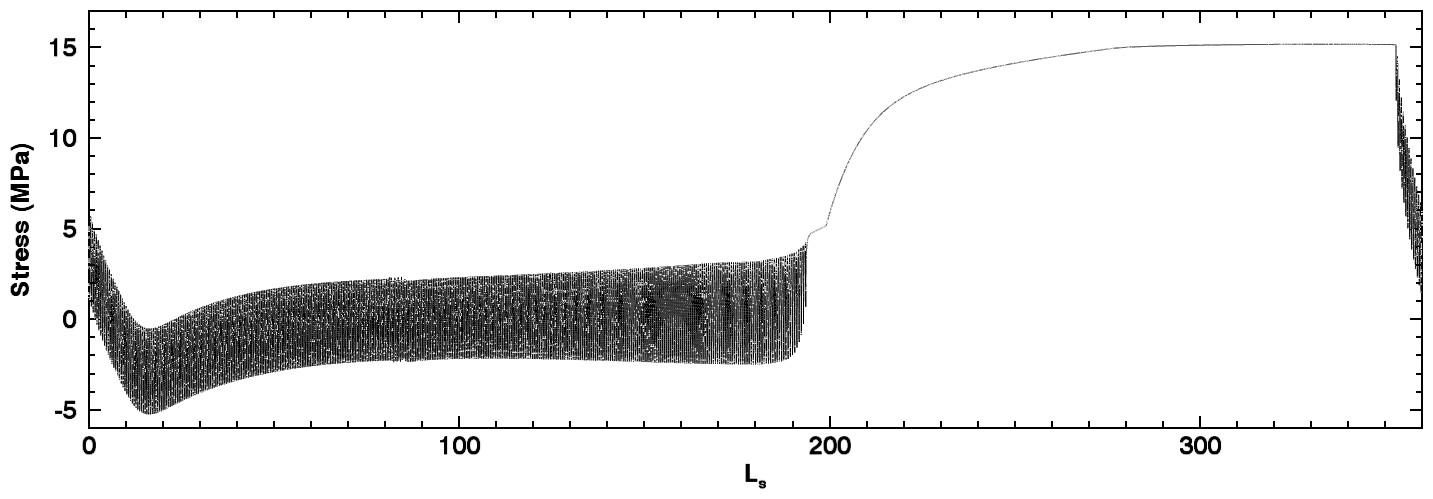 Peak compressional stresses and avalanches
Tension
Compression
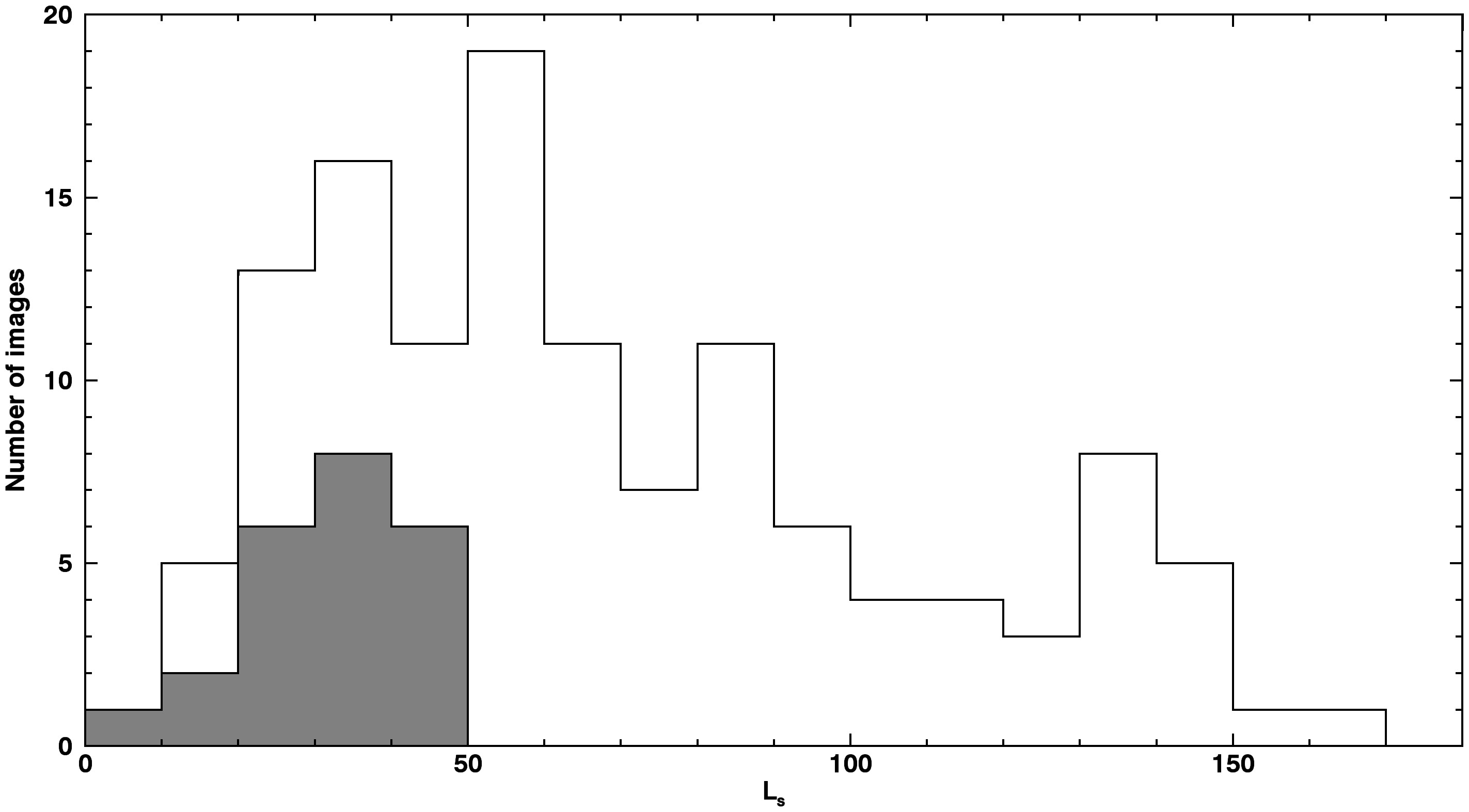 Avalanche season coincides with season of peak compressional stress
Avalanche Images
Total Scarp Images
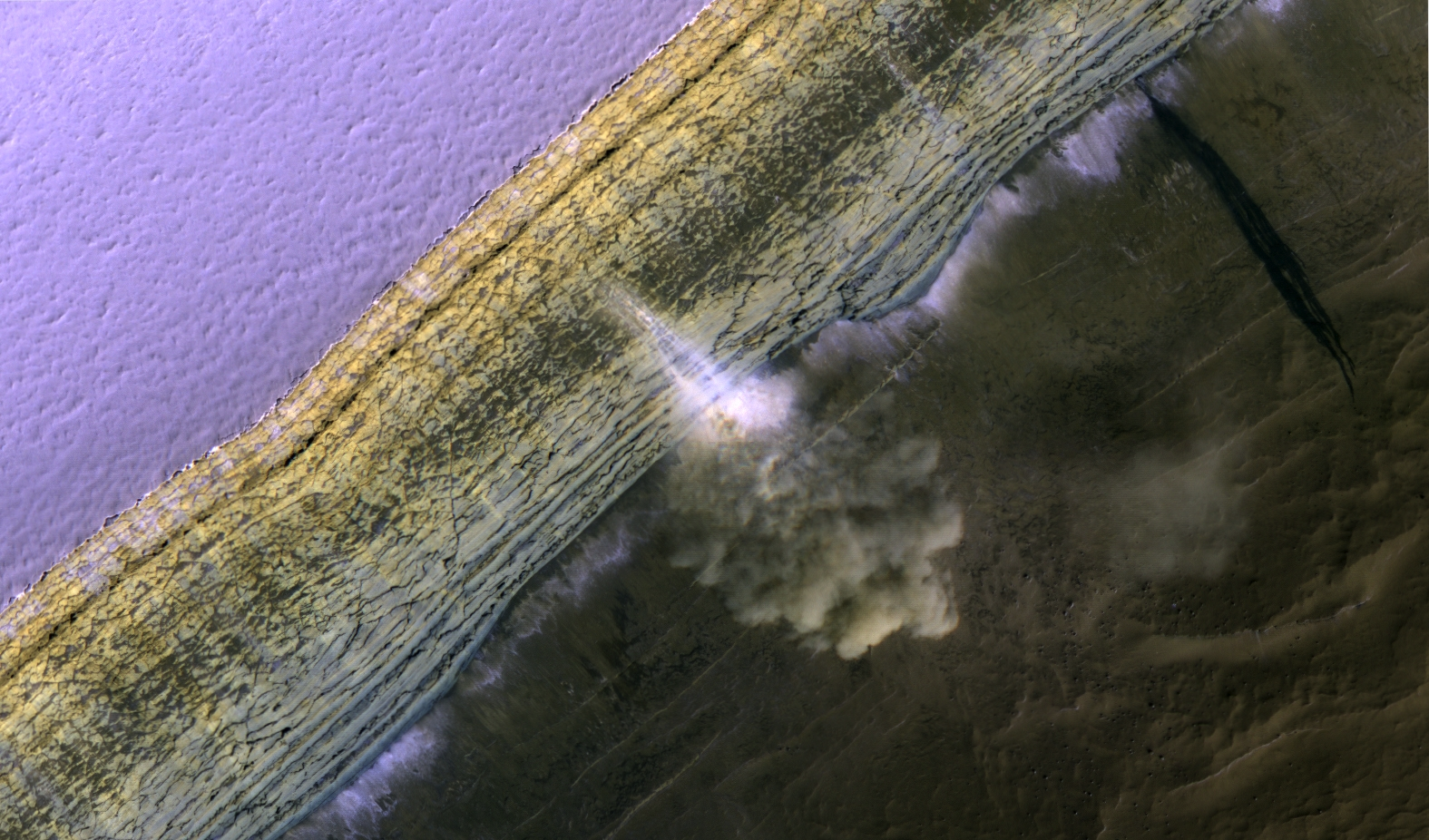 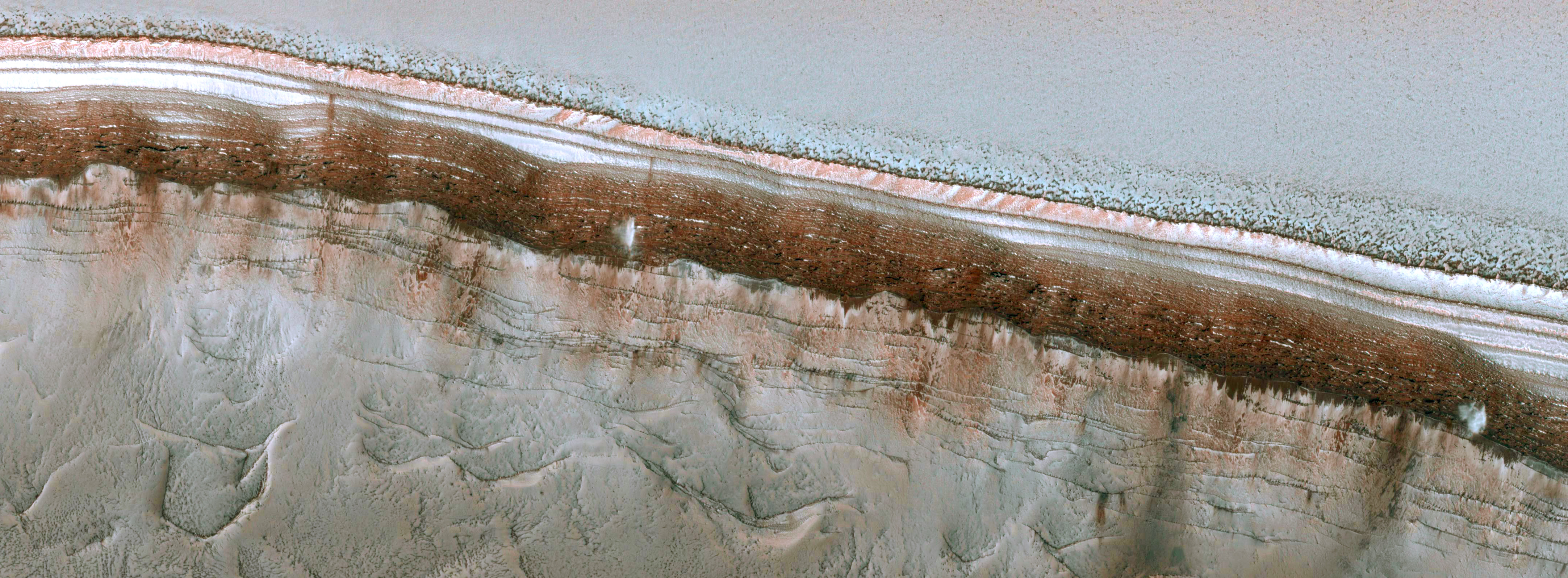 ESP_024282_2640 – Ls 9
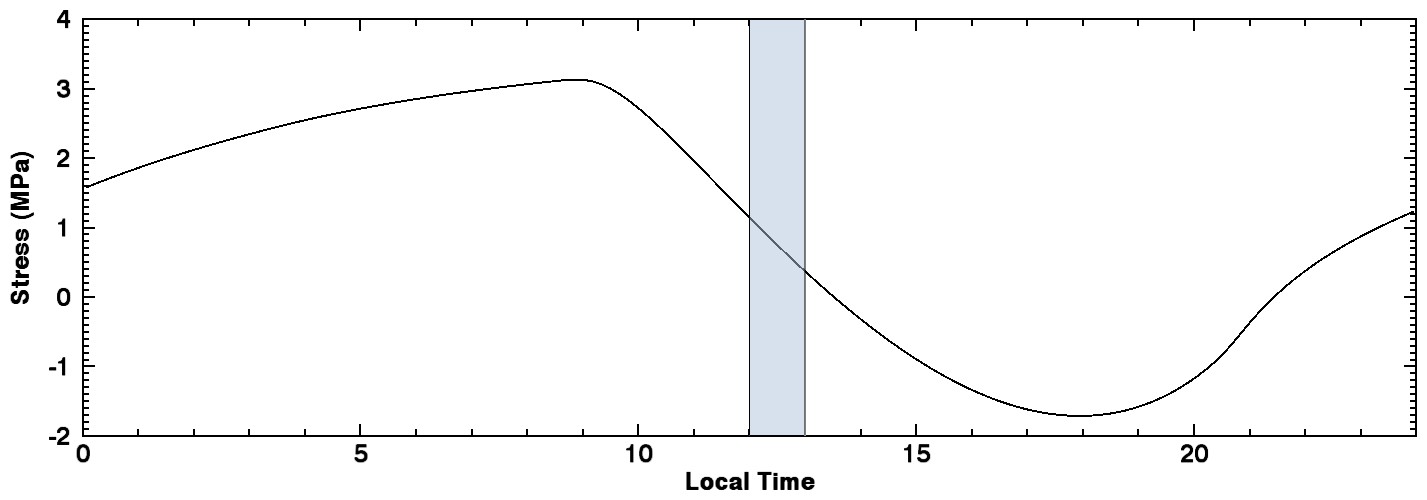 Cracks Opening
70° SW-facing
@ Ls 9
Cracks Closing
Cracks Open
Cracks Closed
Tensional stresses create fractures only quasi-perpendicular to the surface






Compressional stresses can expel fragments if they can overcome friction
Tension
Compression
Stress Conditions on a 70° SW-facing slope
Avalanche
Closed Cracks
Open Cracks
No Avalanche
Cracks opening or pressure decreasing
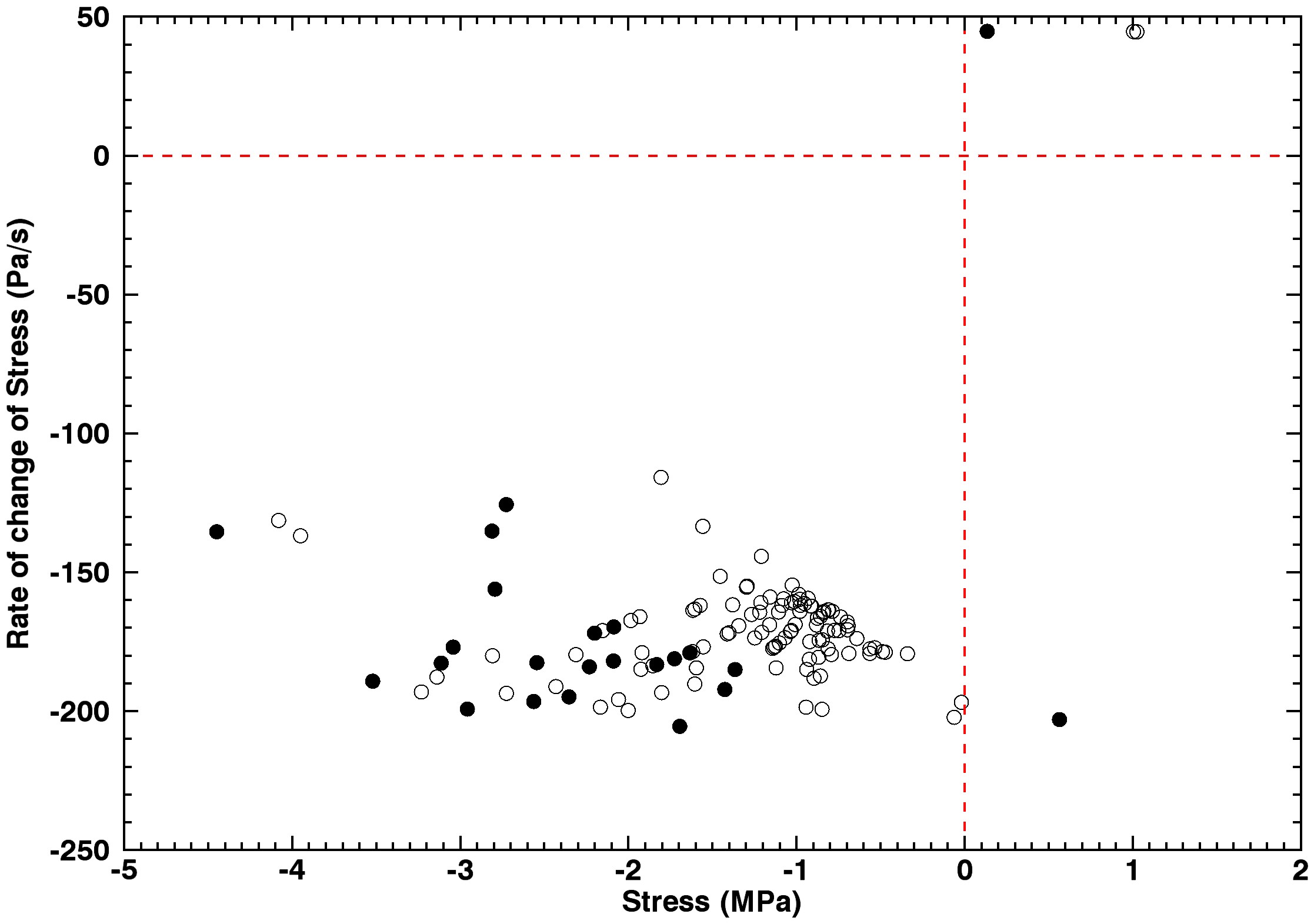 Cracks closing or pressure increasing
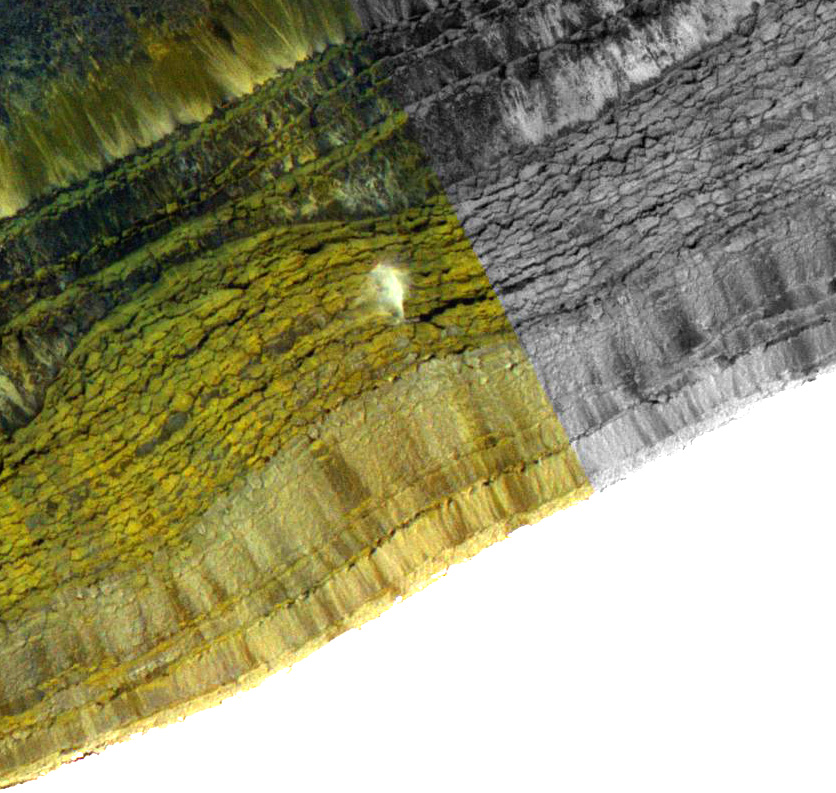 Exceptional avalanche

Ls 35, local time 04:33
Aspect is actually S-facing rather than SW facing
ESP_016181_2760
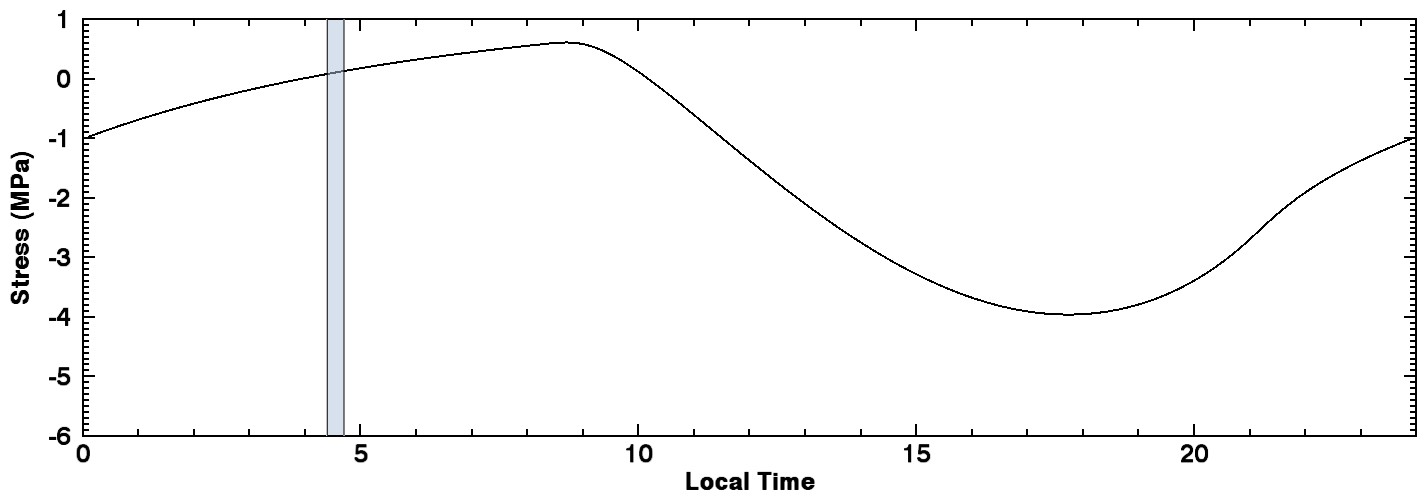 On a SW-facing scarp
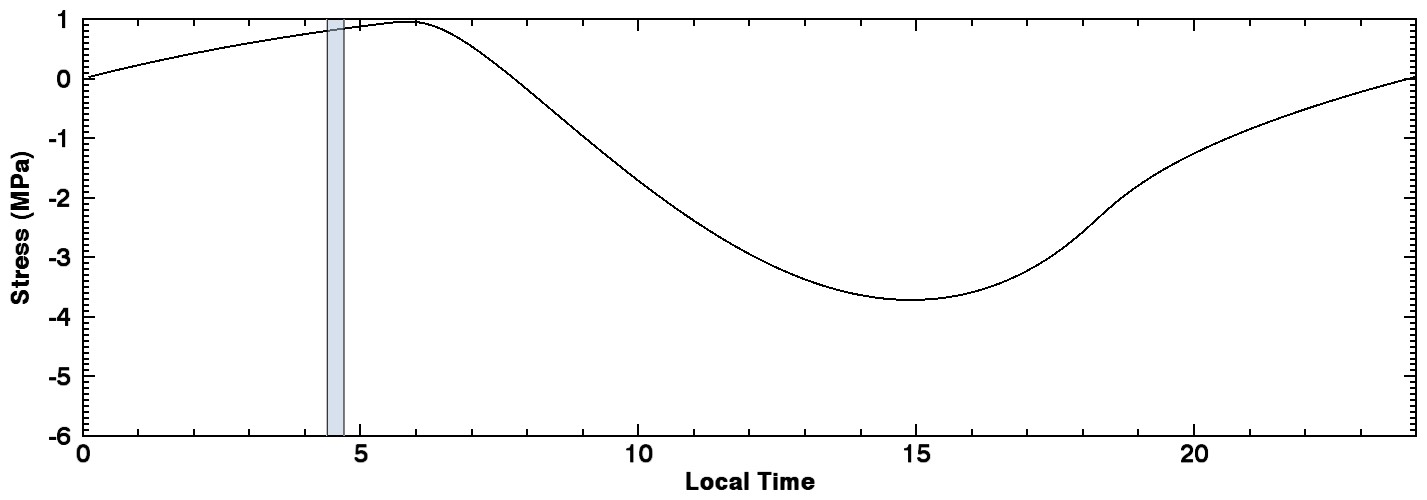 On a S-facing scarp
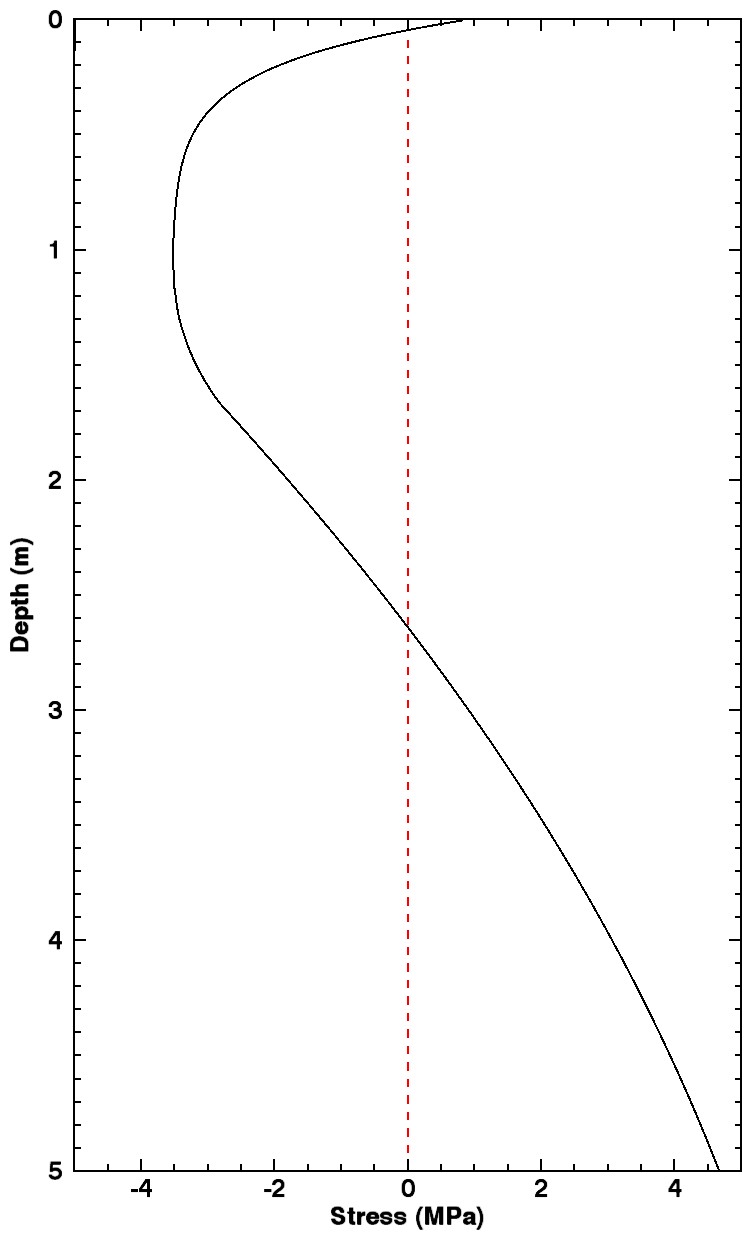 Stress Conditions below a 70° S-facing slope
Still plenty of compressive stress just below the surface
Compression
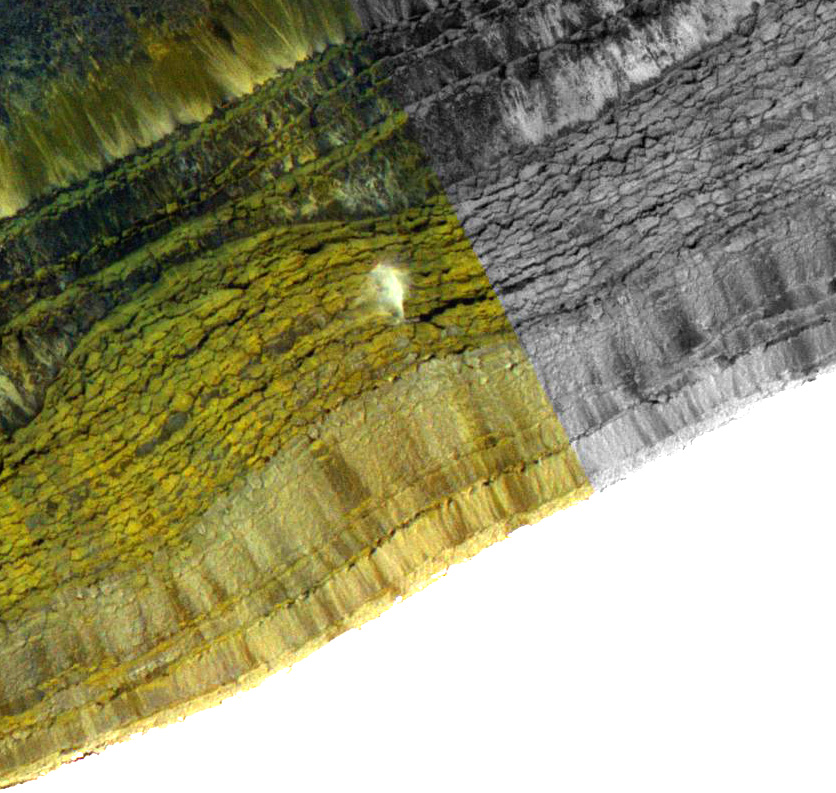 Tension
ESP_016181_2760
Failure of a 70m wide section in late-summer or winter of MY 30…
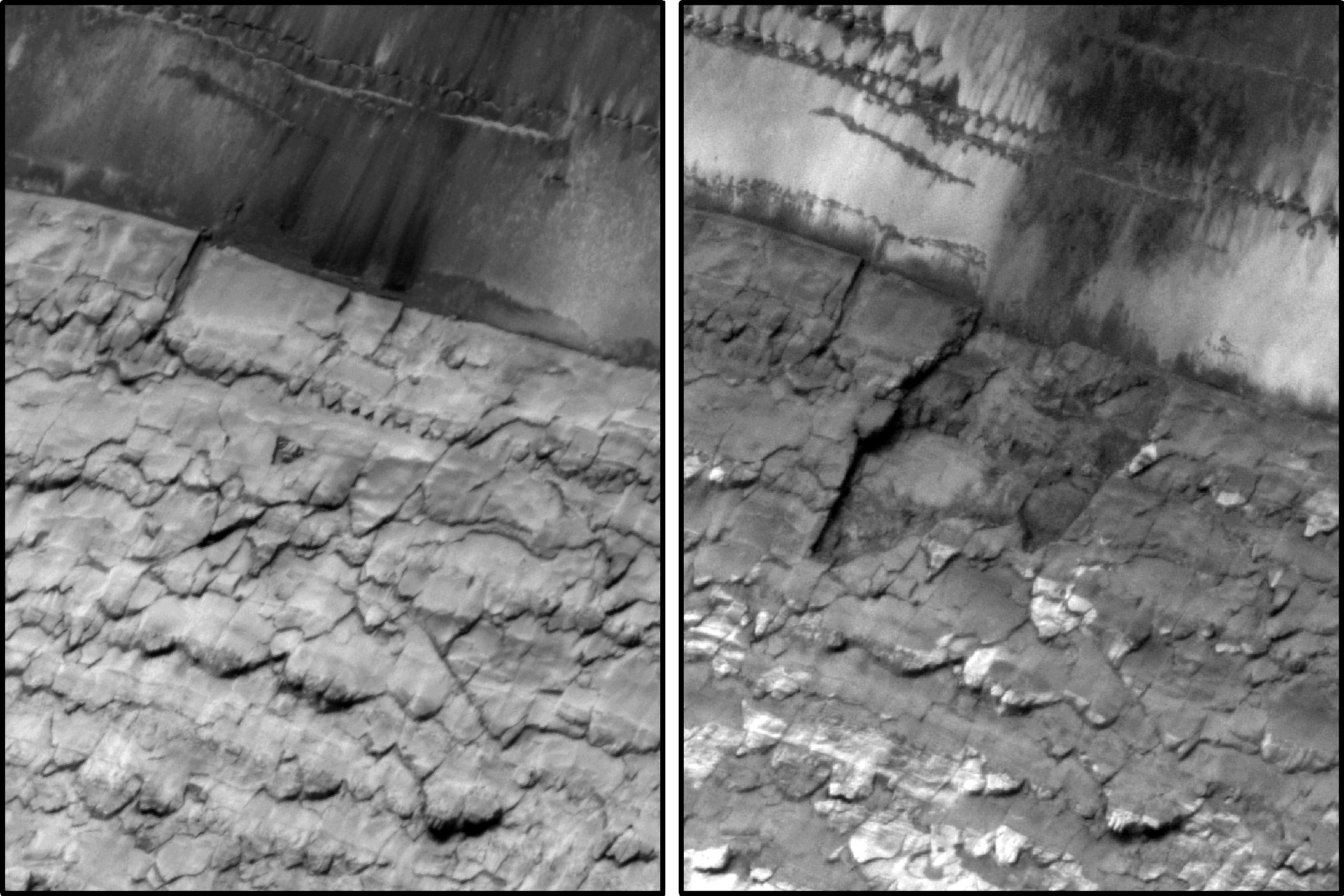 ESP_016292_2640
ESP_024639_2640
Surface and Sub-surface stress on a 70° SW-facing slope
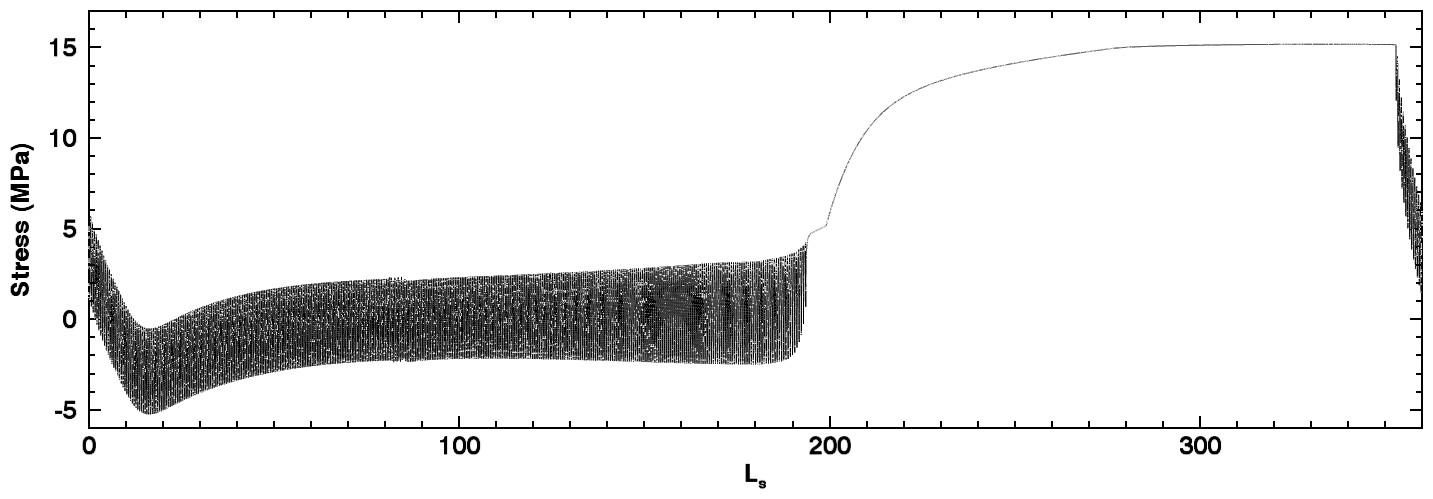 Tension
Compression
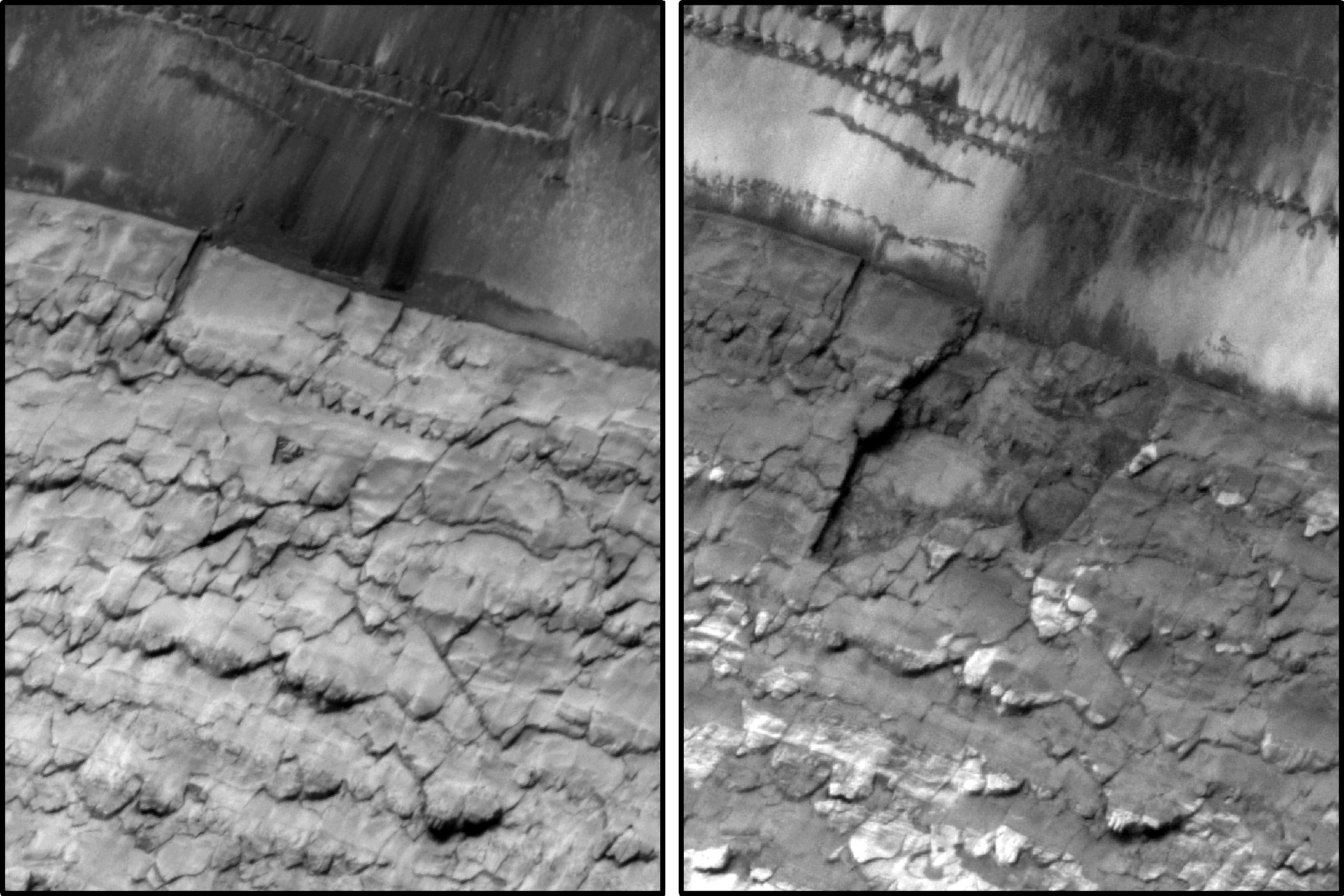 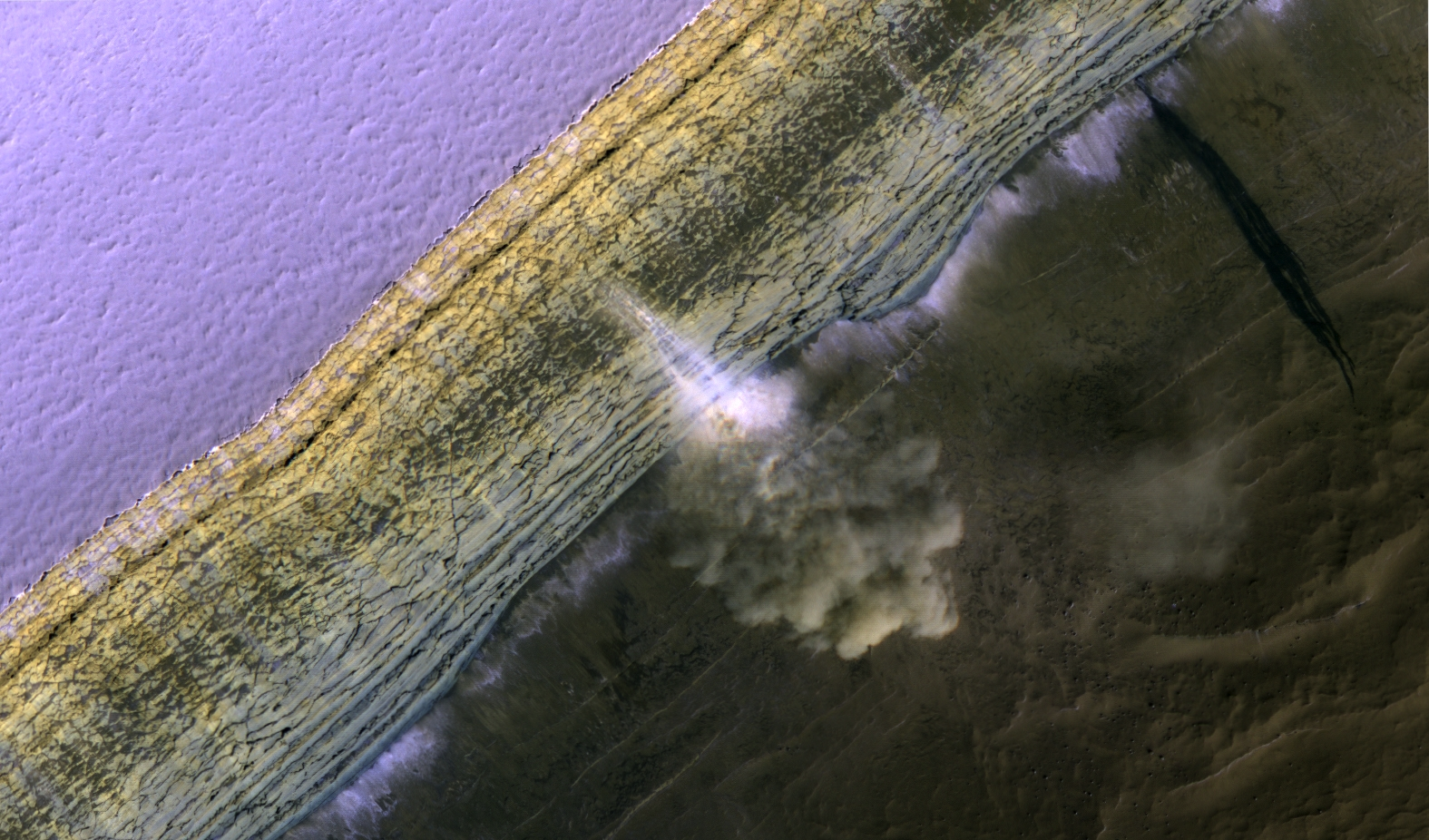 Model for blockfalls?

Martel (GRL, 2011) explains sheeting joints and exfoliation of slabs with compressive stress and surface curvature

Surface-normal tensional stress generated in the near-sub-surface – slabs exfoliated

Good agreement for terrestrial granitic domes
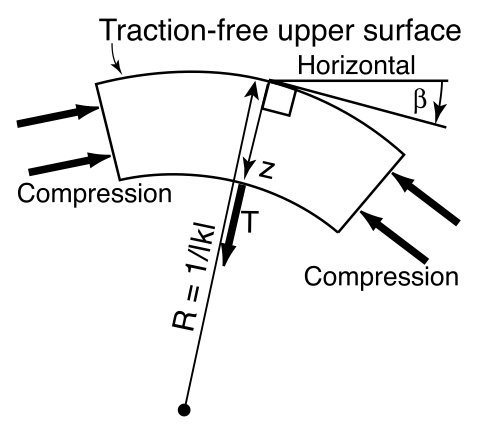 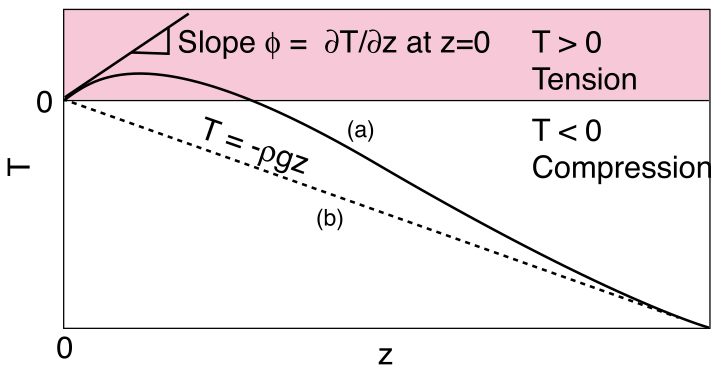 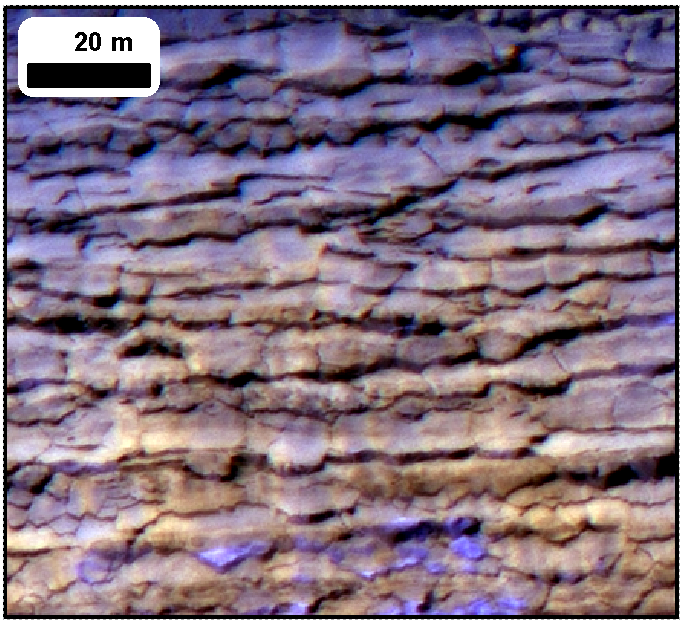 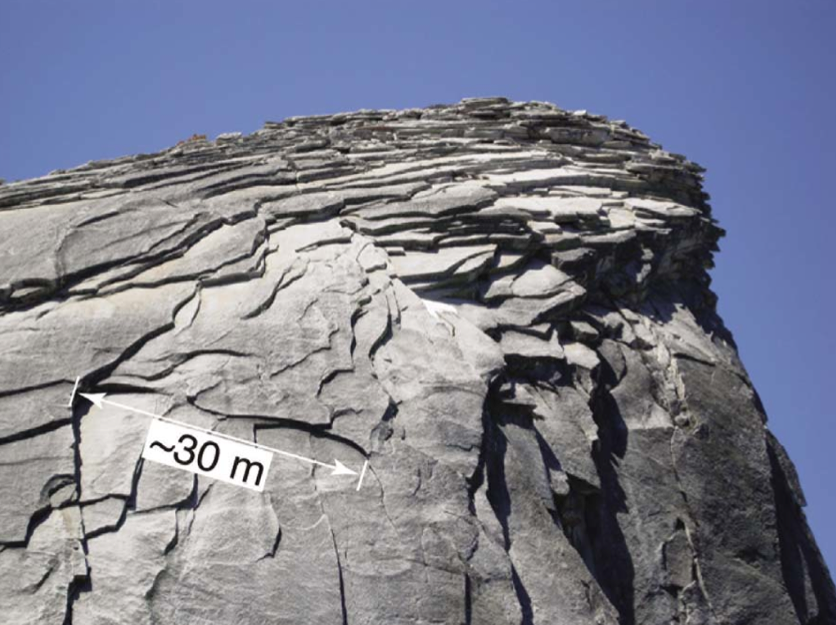 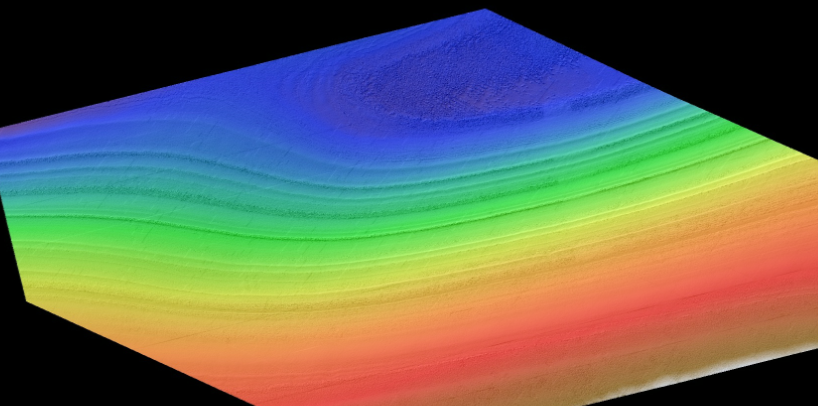 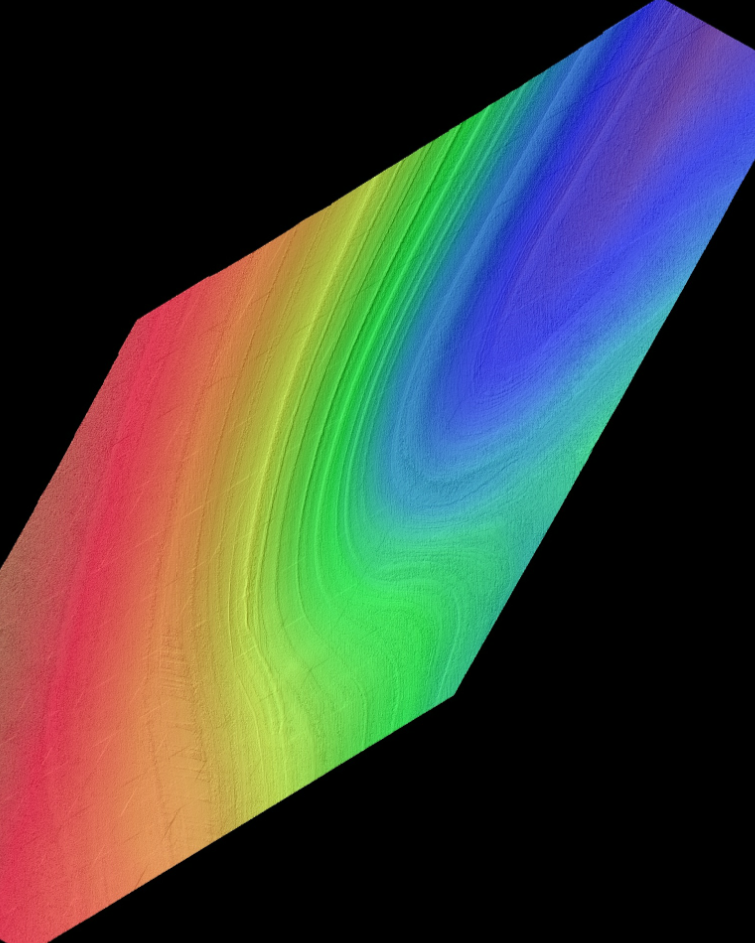 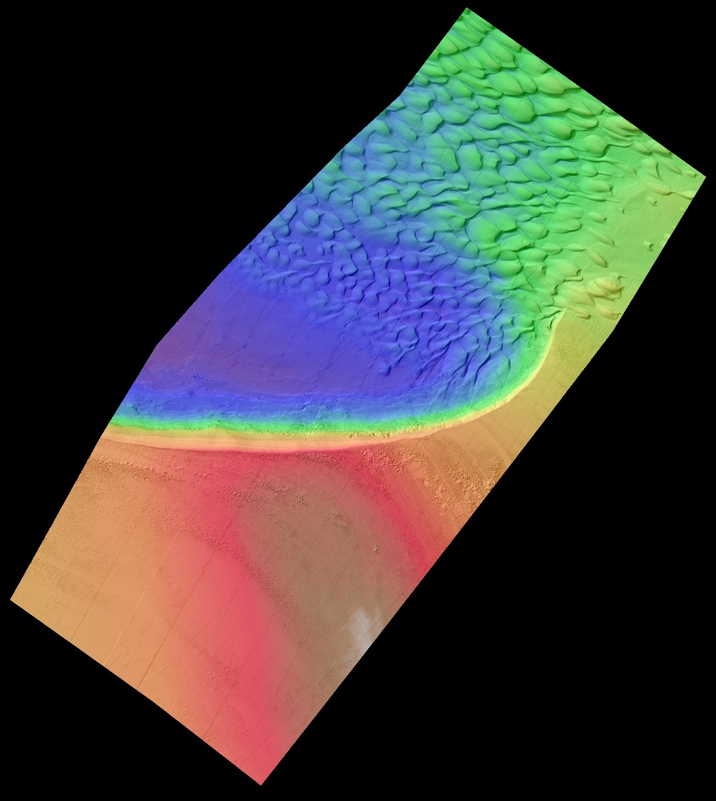 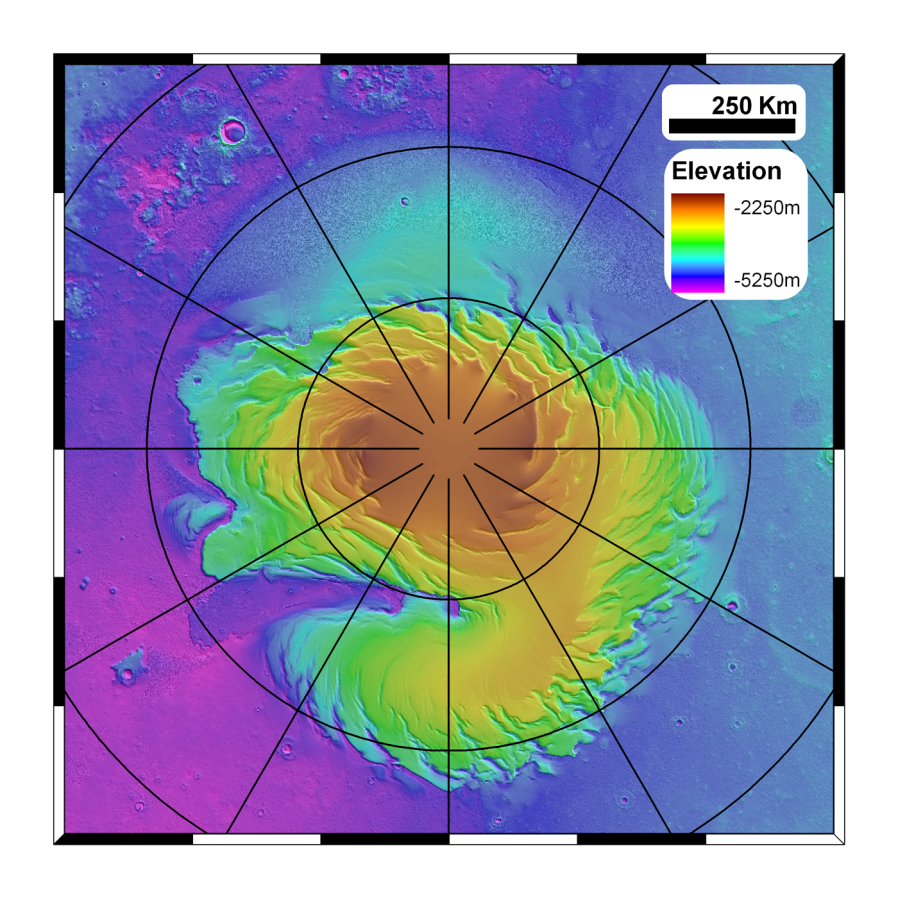 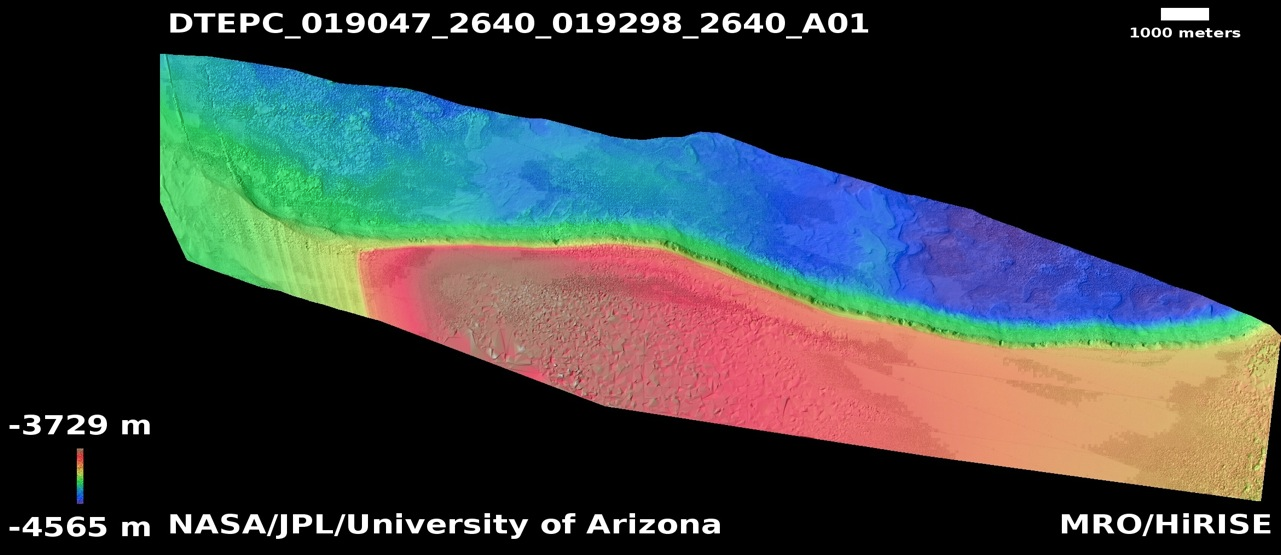 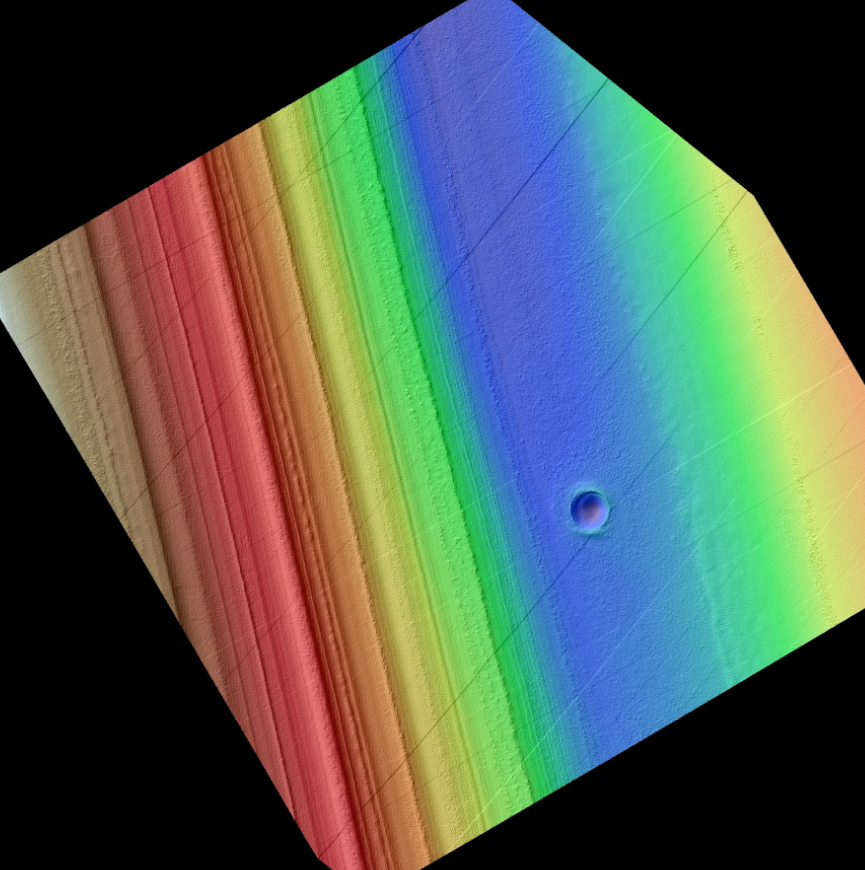 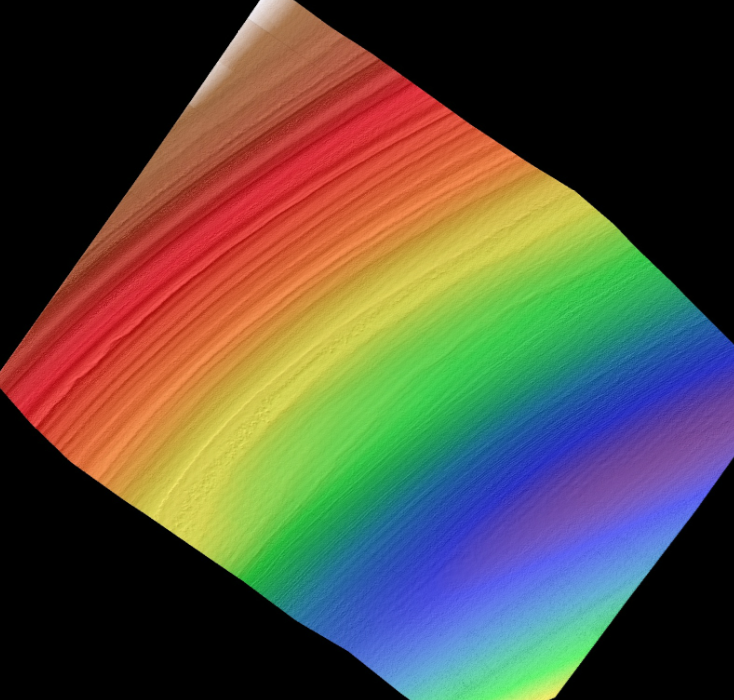 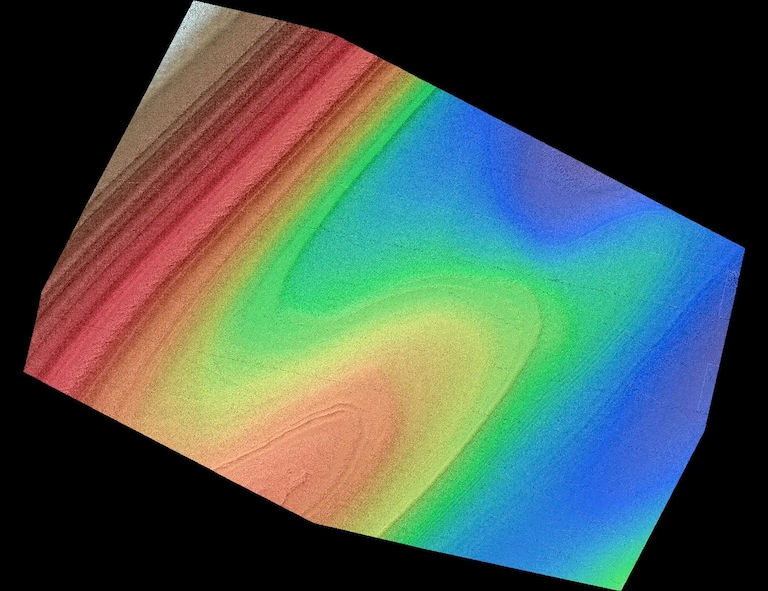 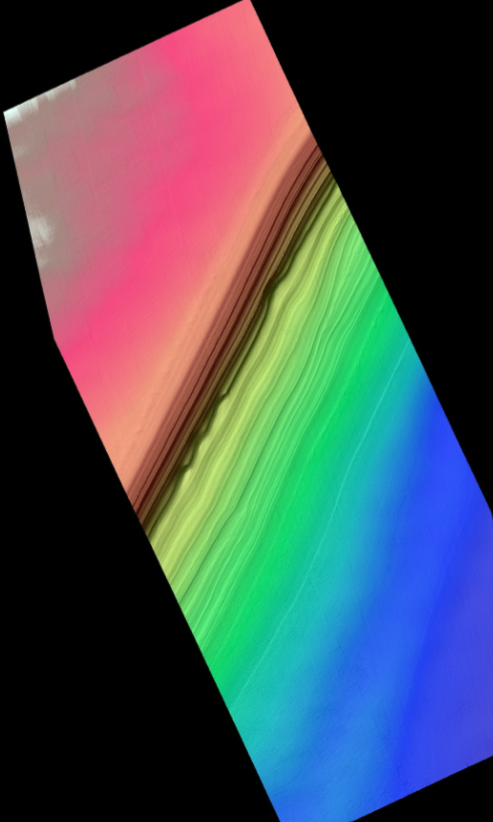 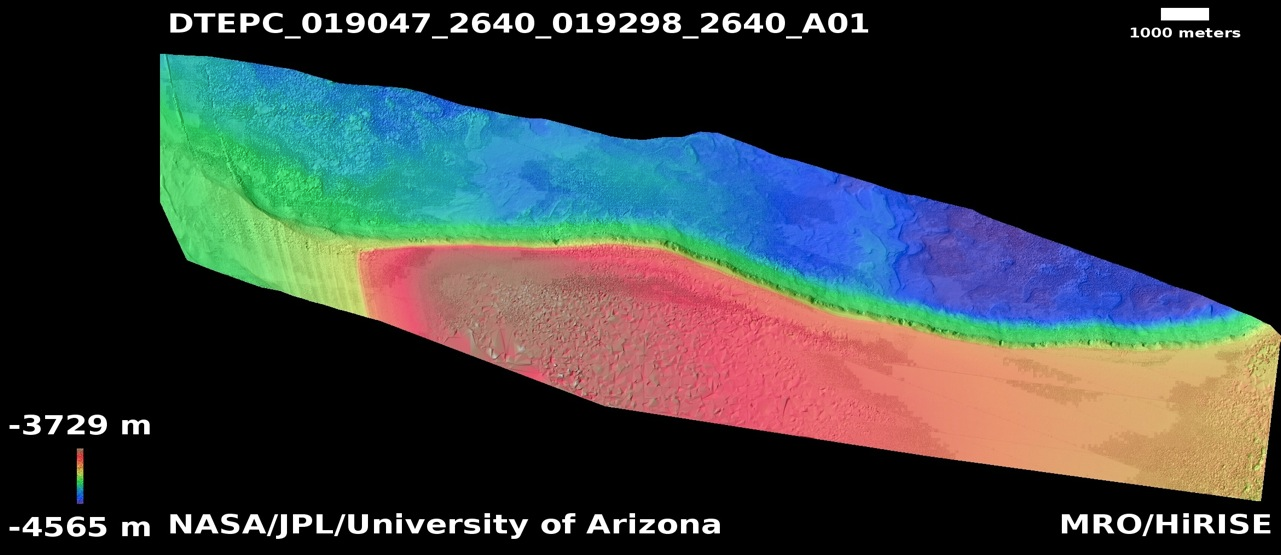 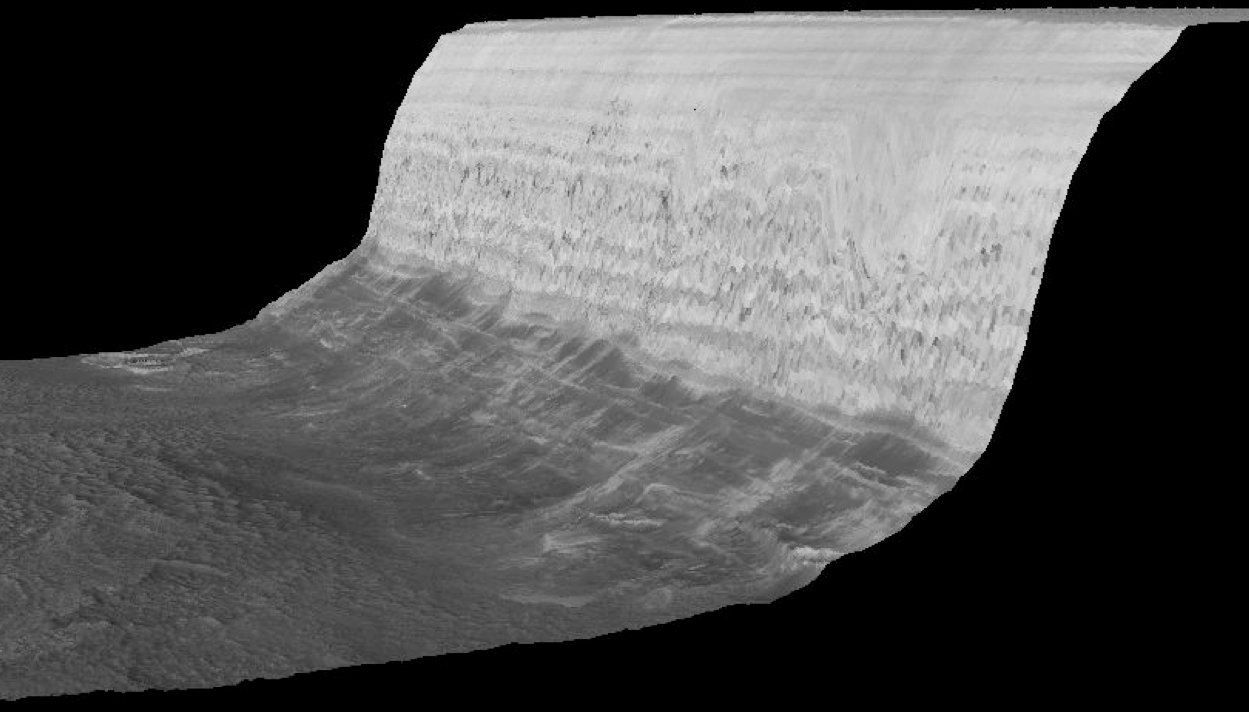 No Vertical Exaggeration (!)
Conclusions

Thermal expansion/contraction is a viable mechanism for:

	1. Generating surface normal cracks that penetrate > 10m

	2. Squeezing out loose material in the avalanche season

	3. Probably generating blockfalls through exfoliation of slabs


Future work will examine expected cliff retreat rates and how they may have varied over time
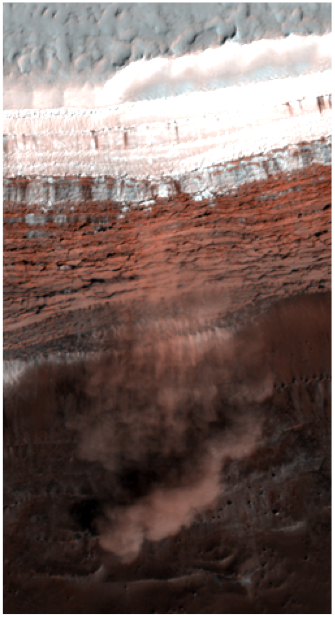